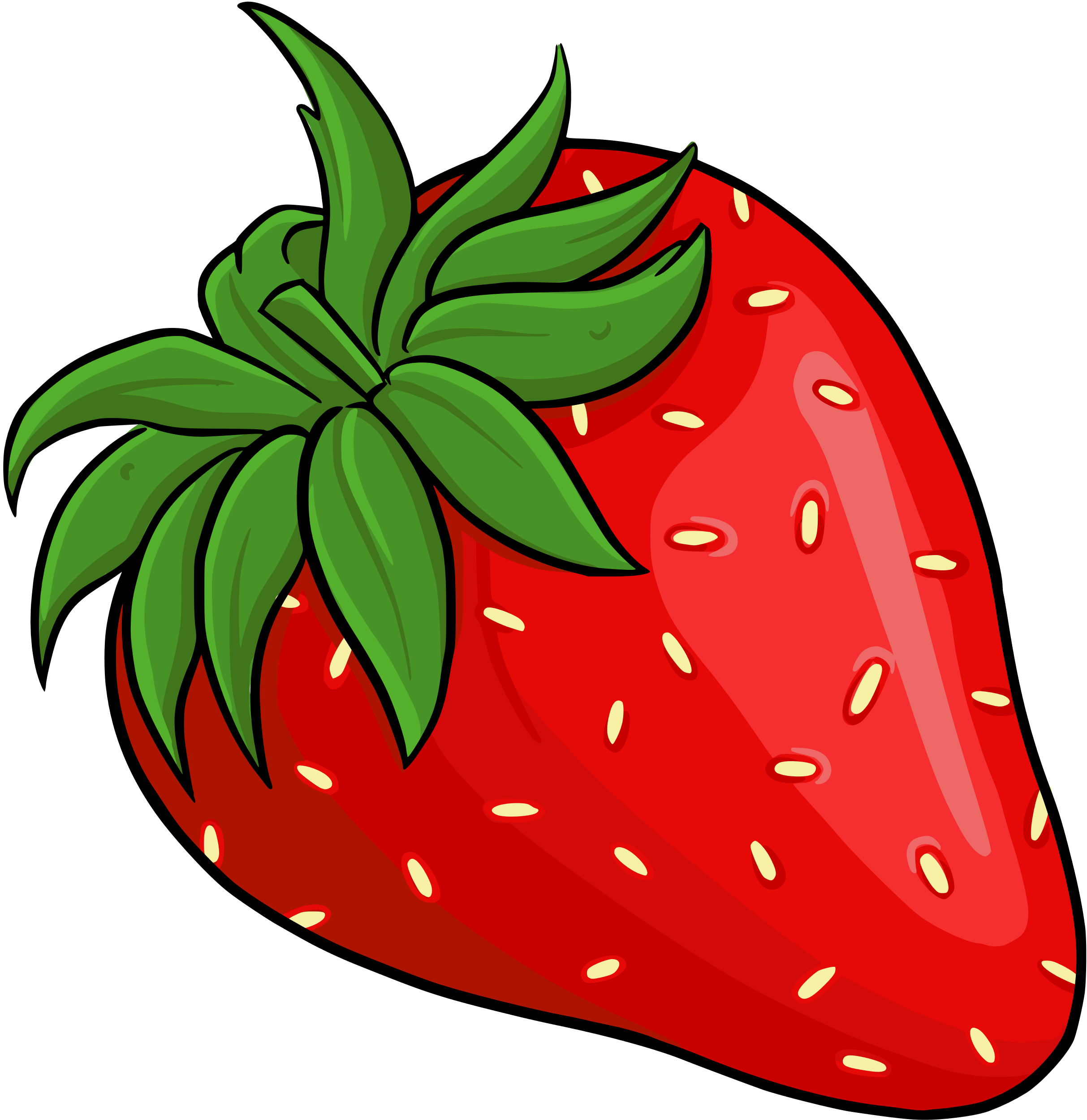 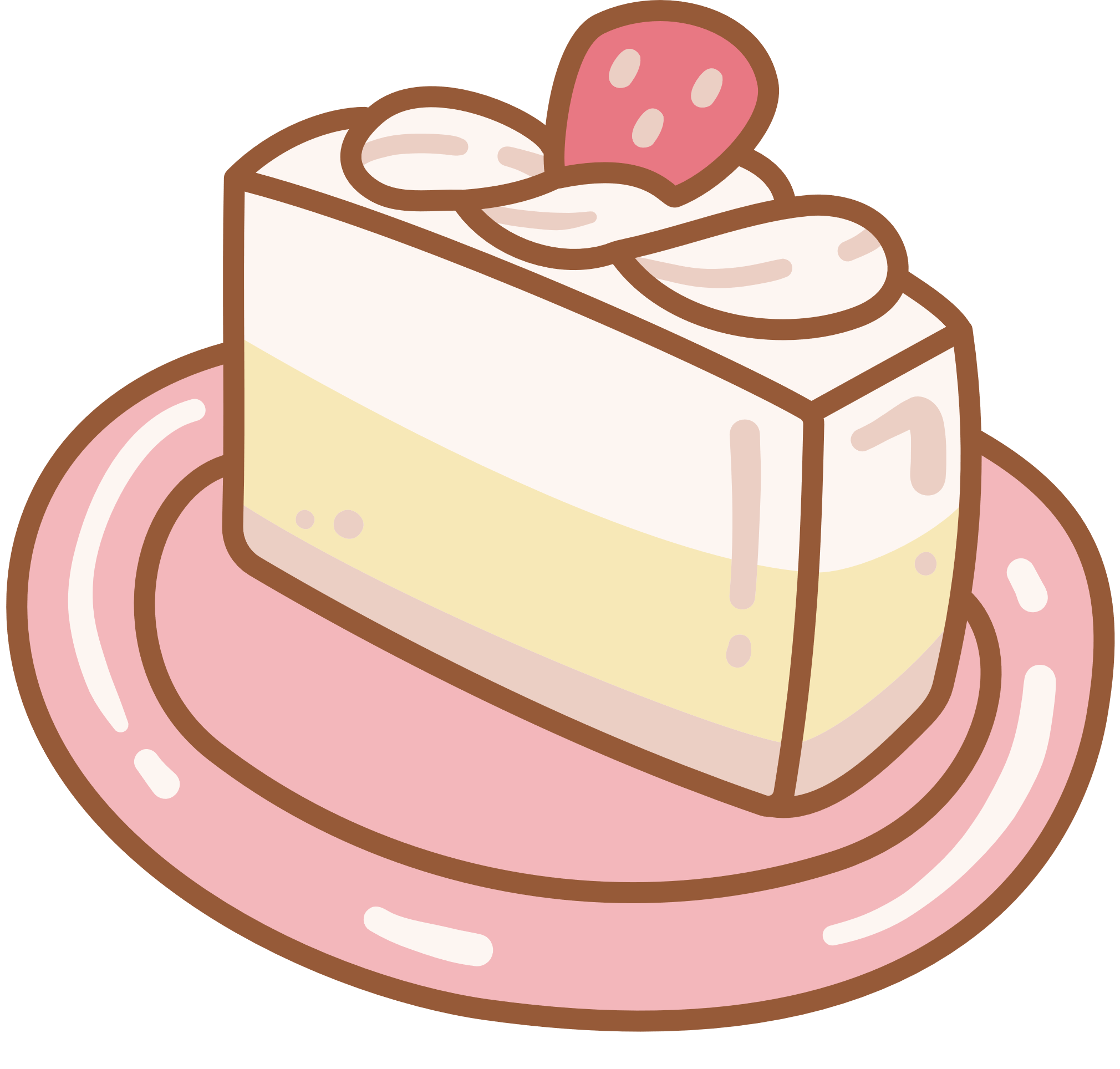 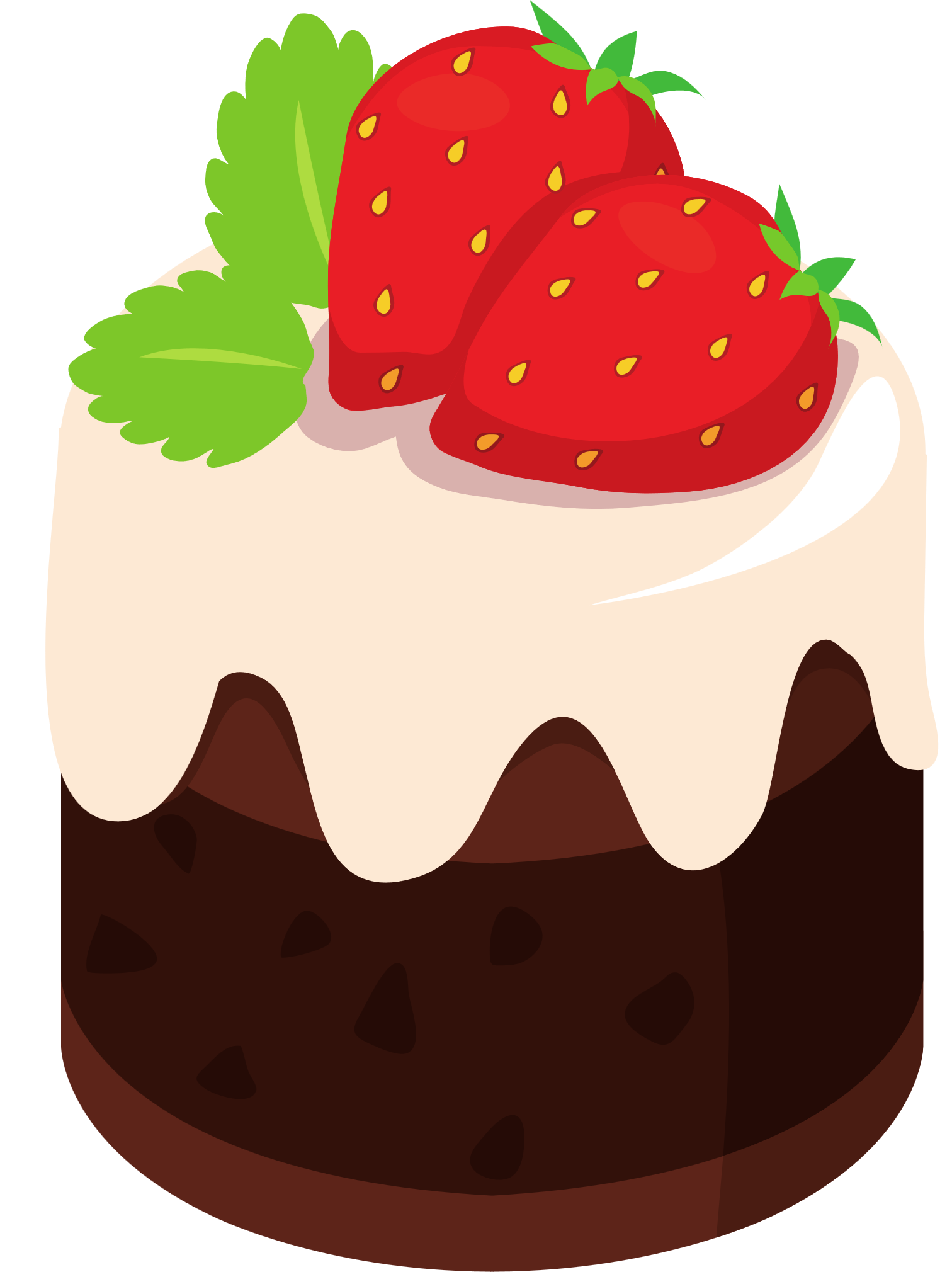 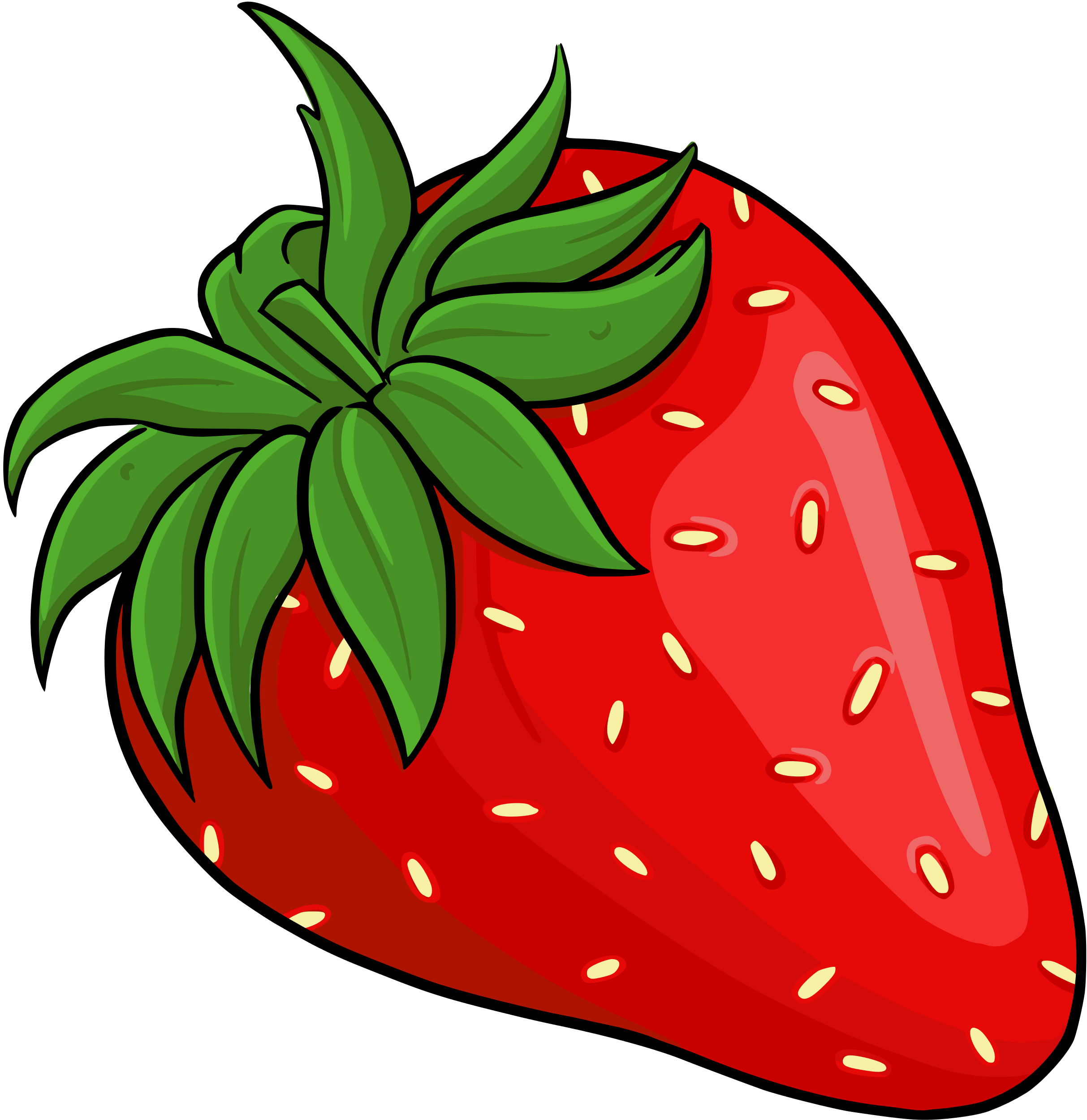 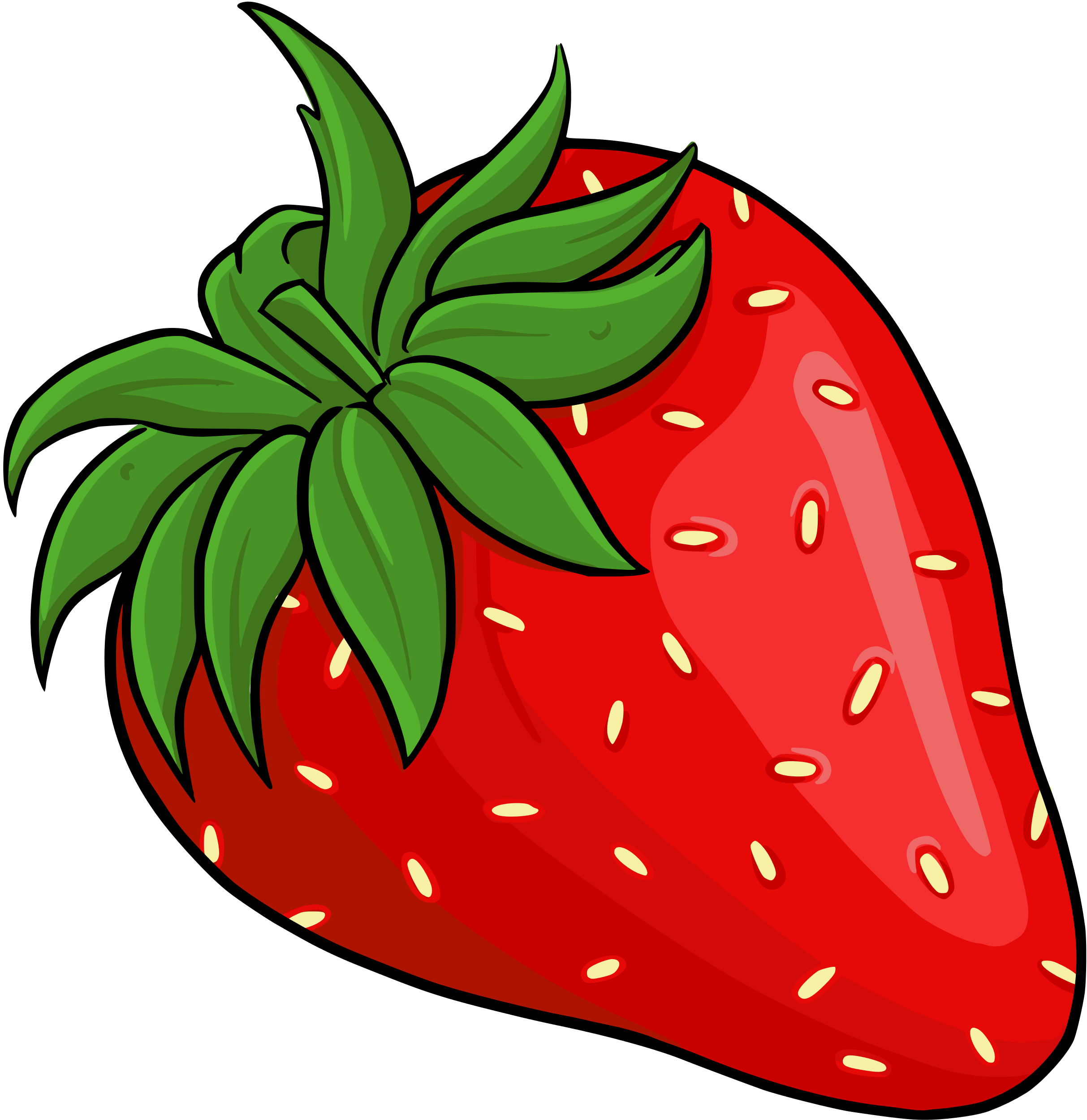 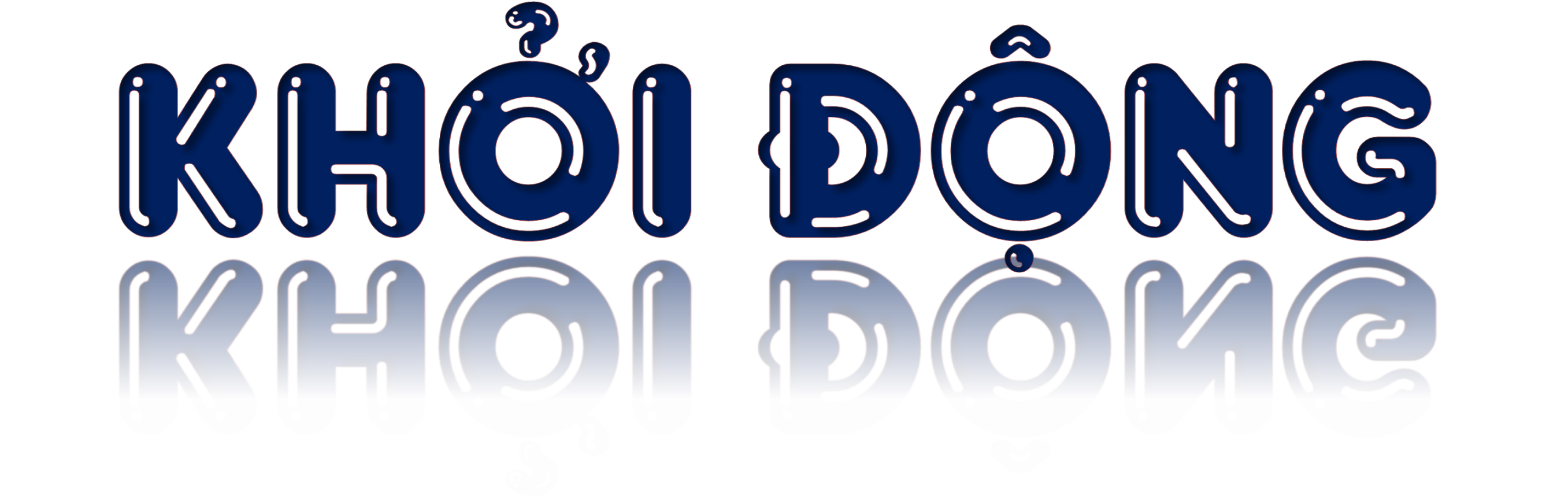 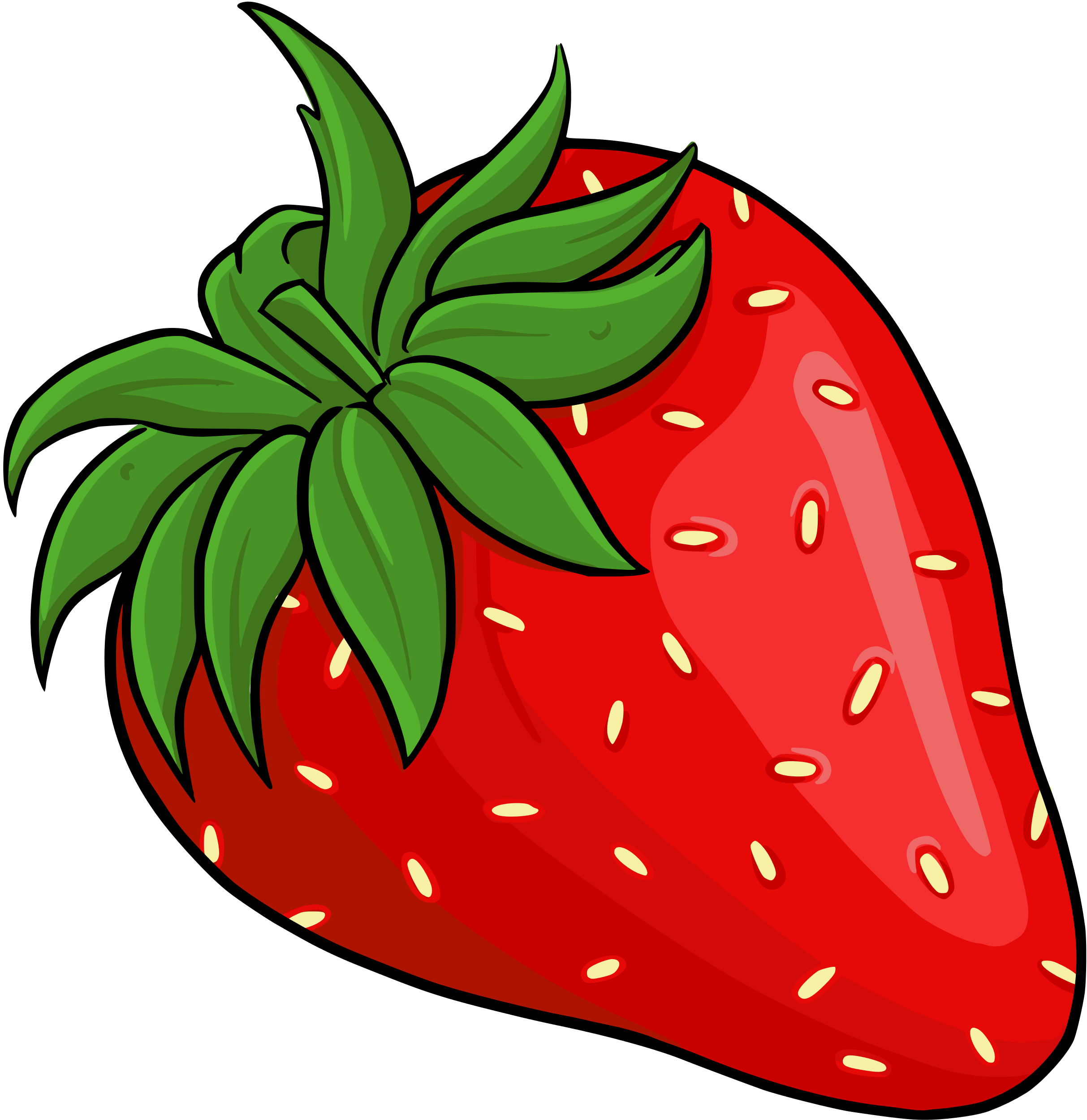 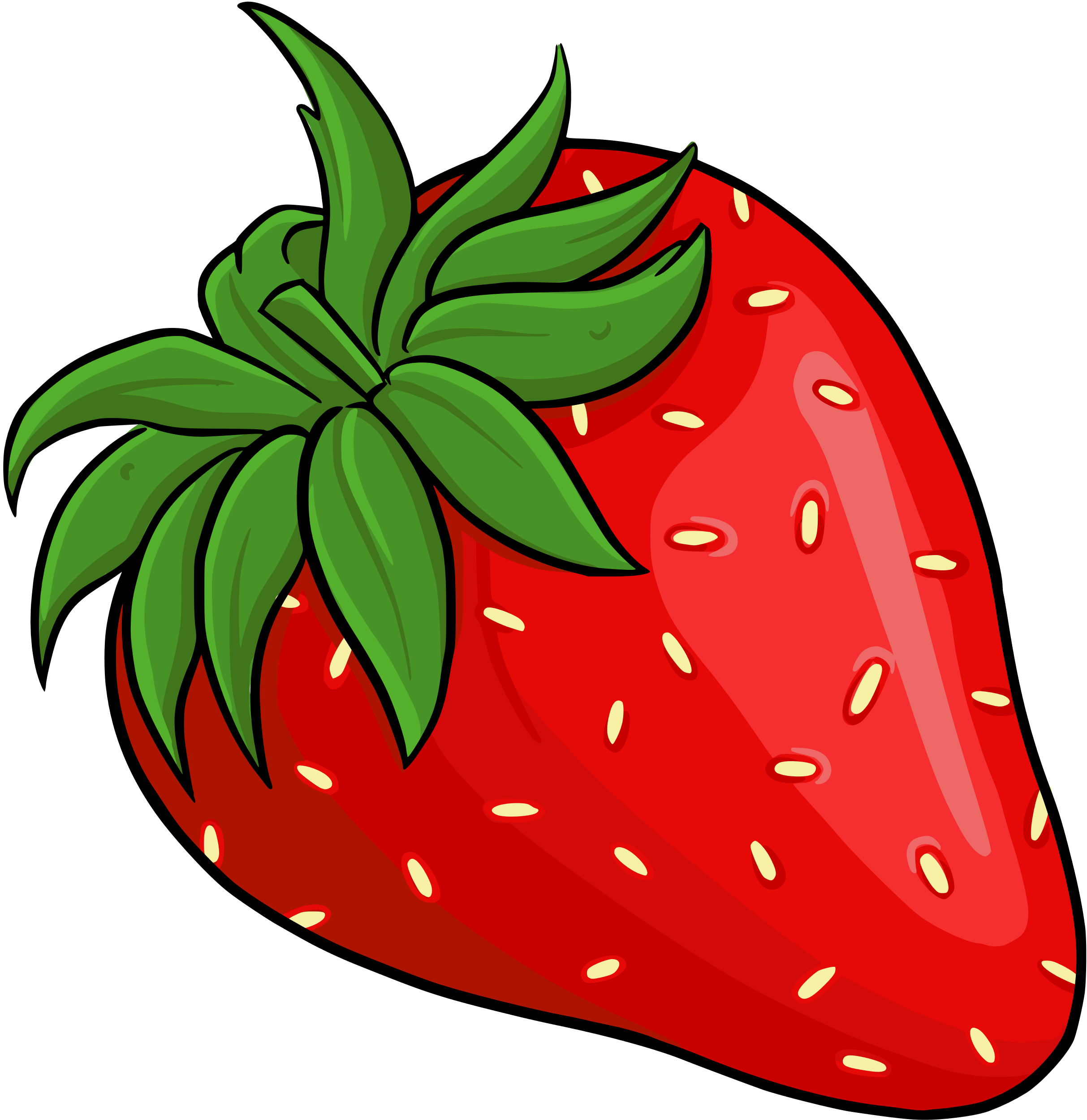 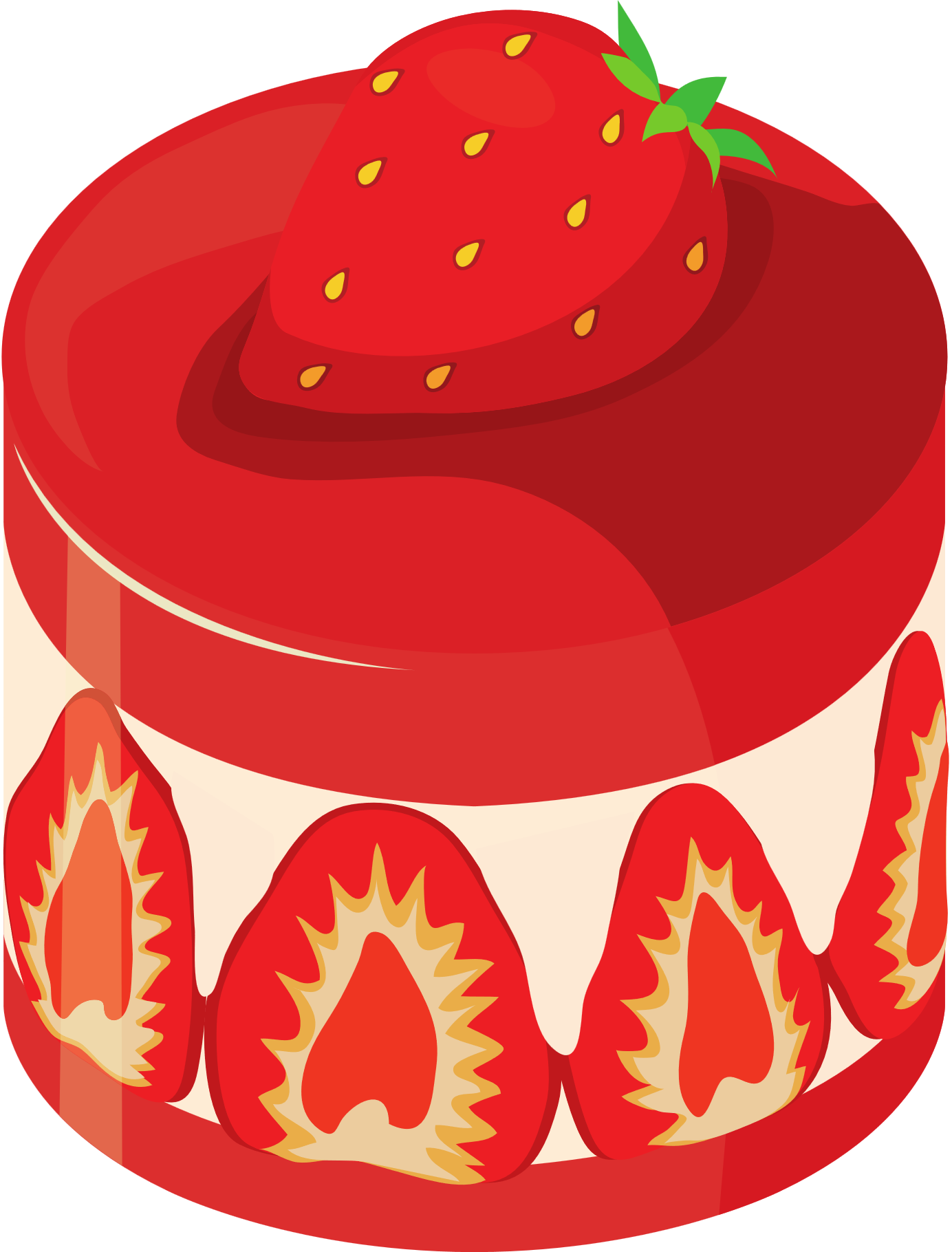 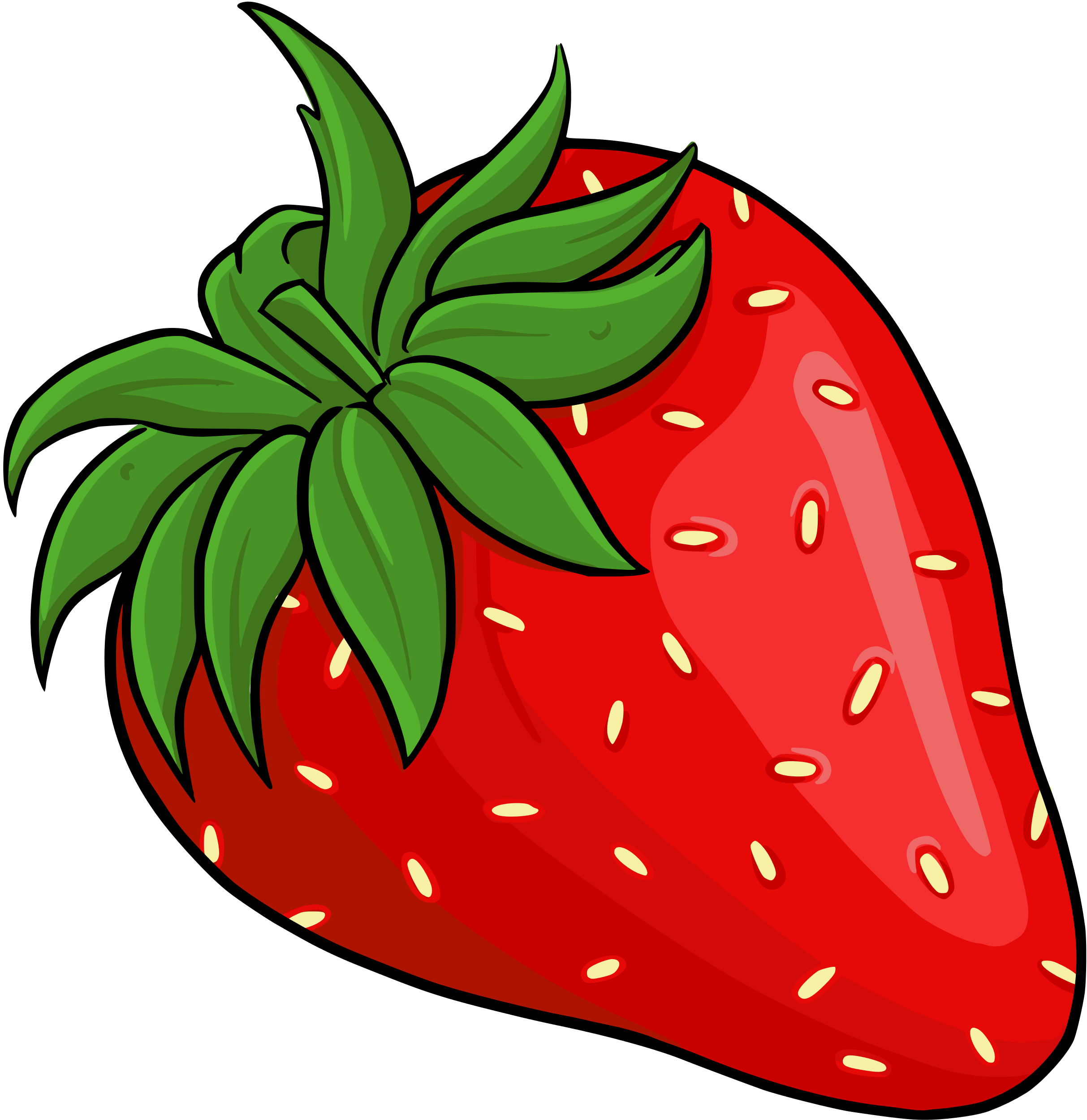 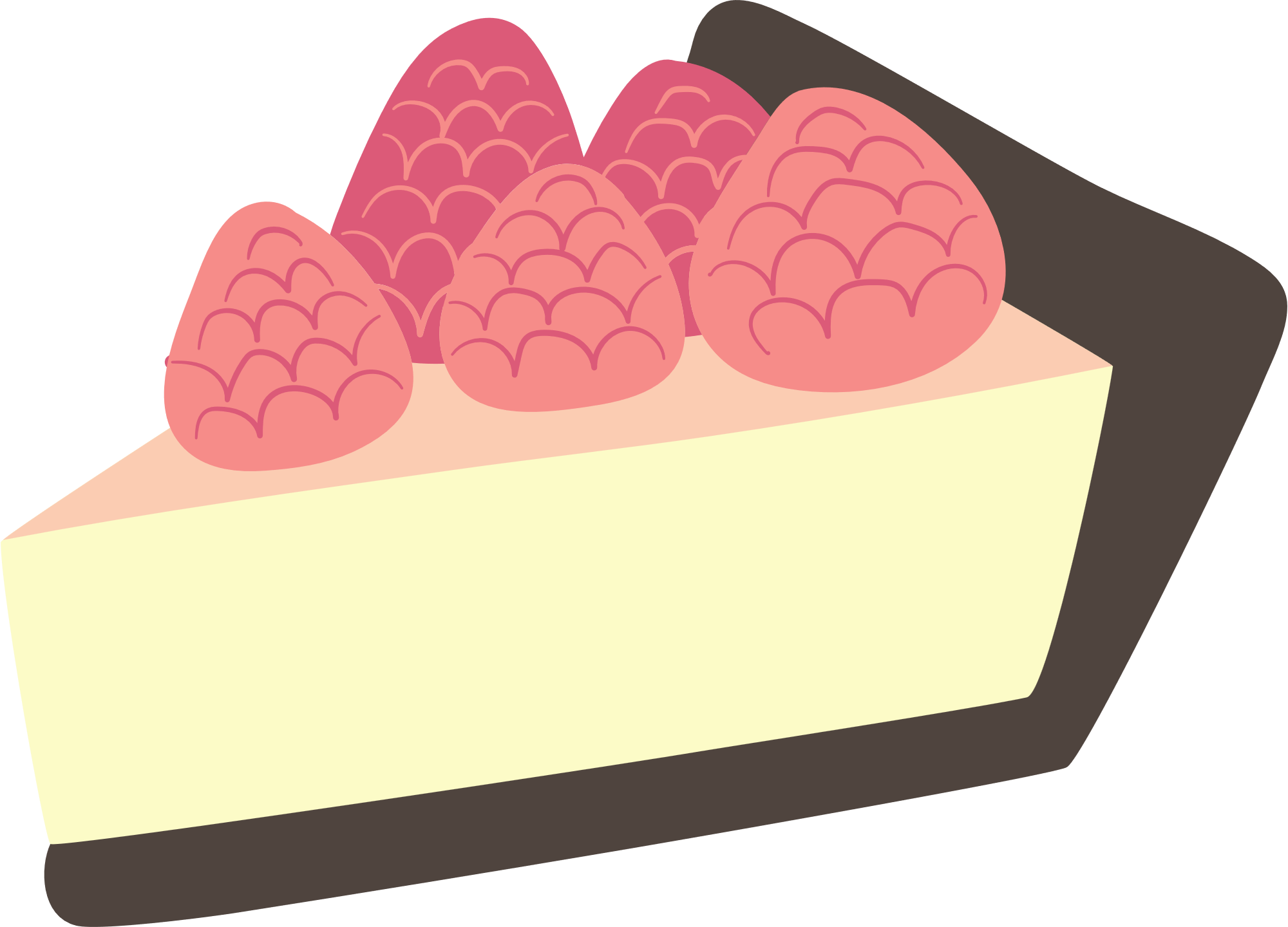 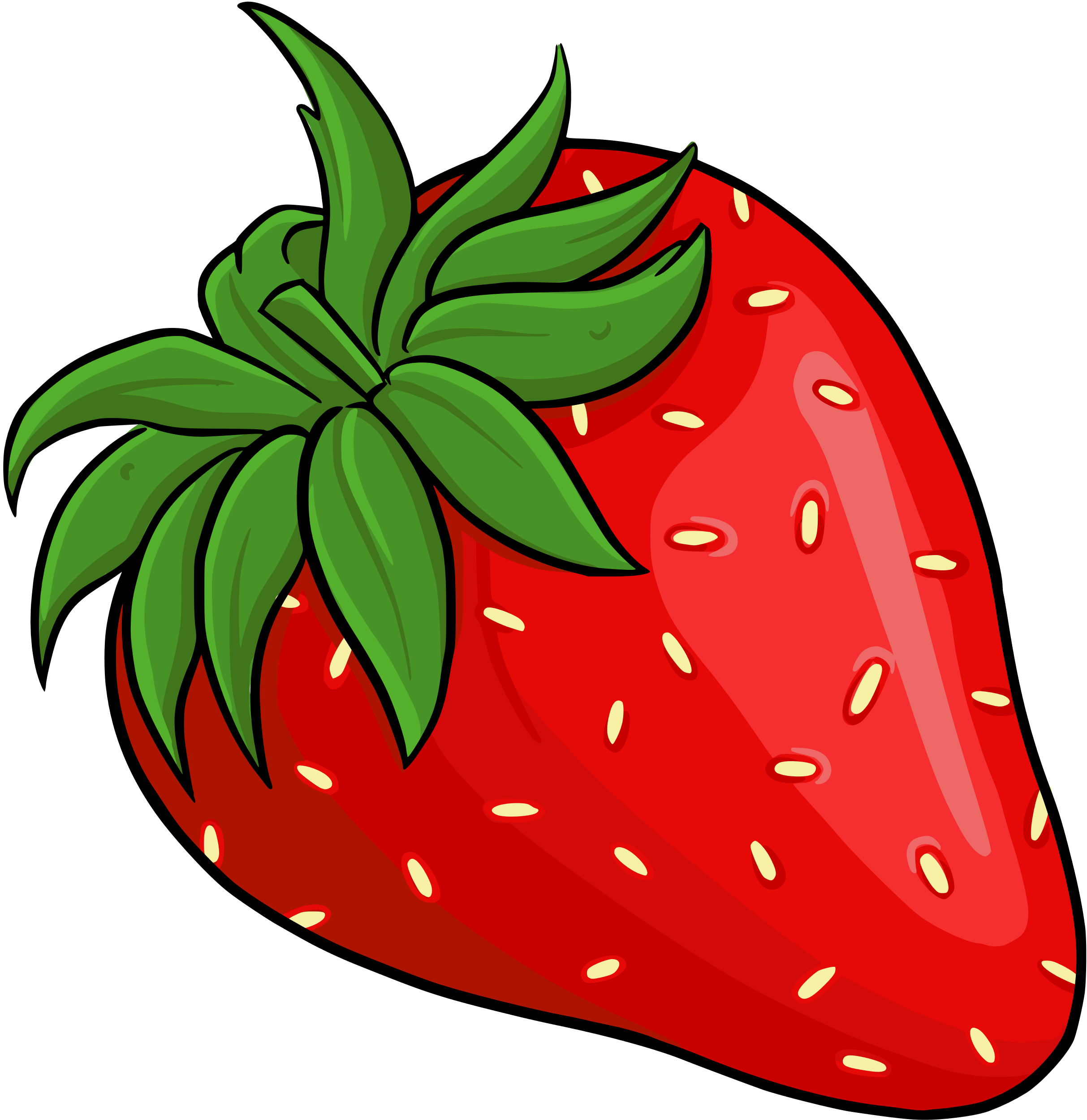 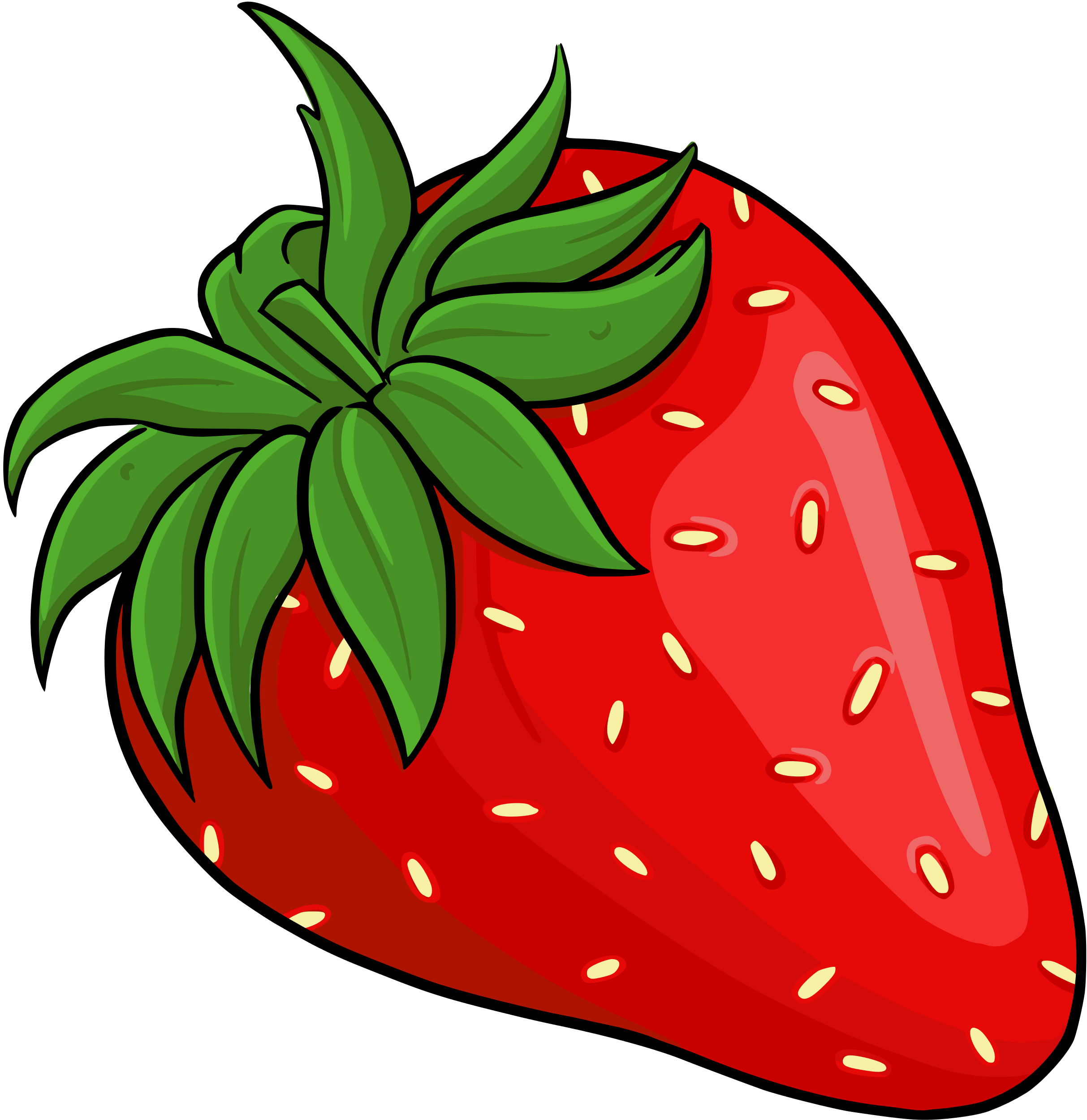 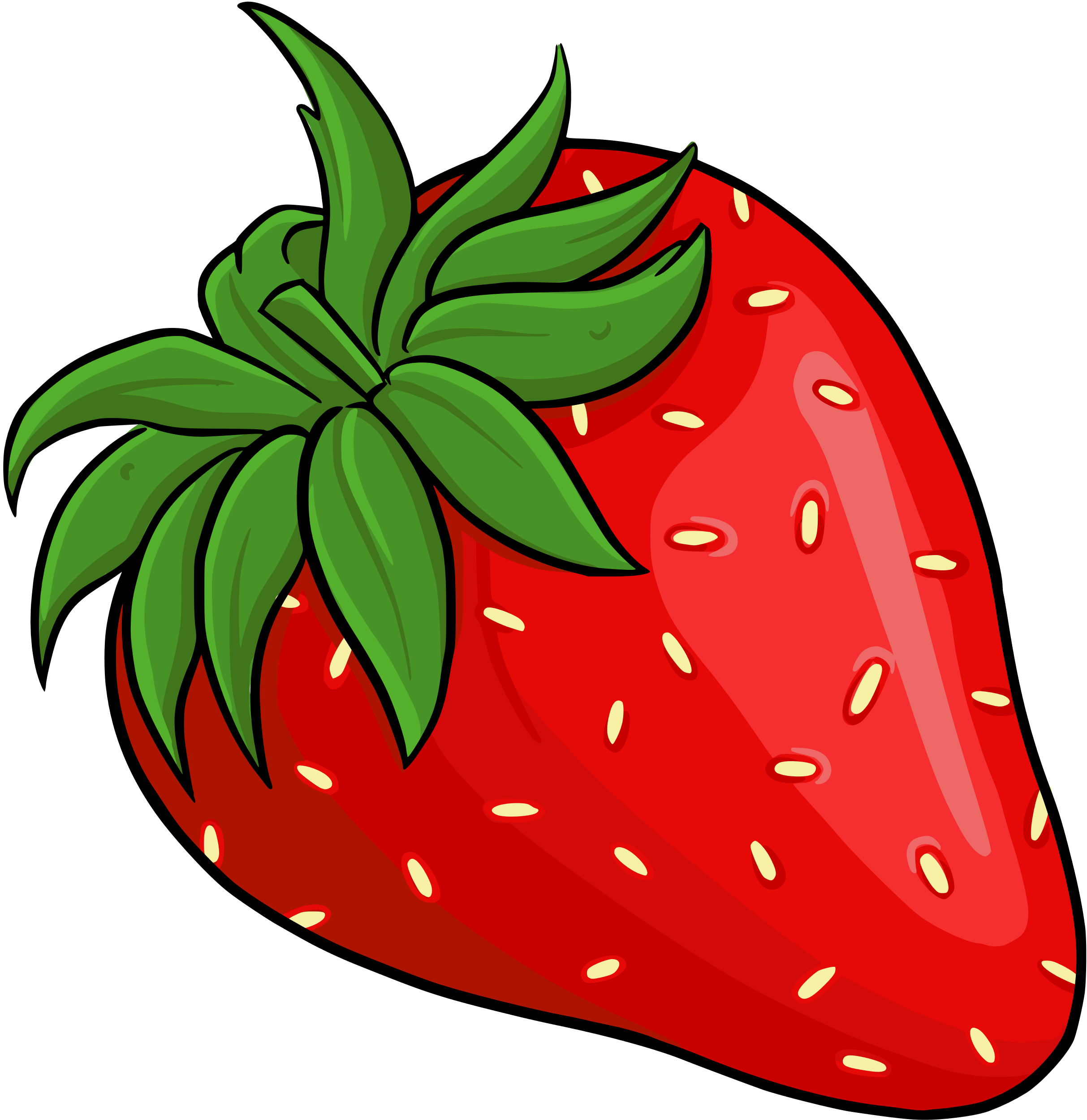 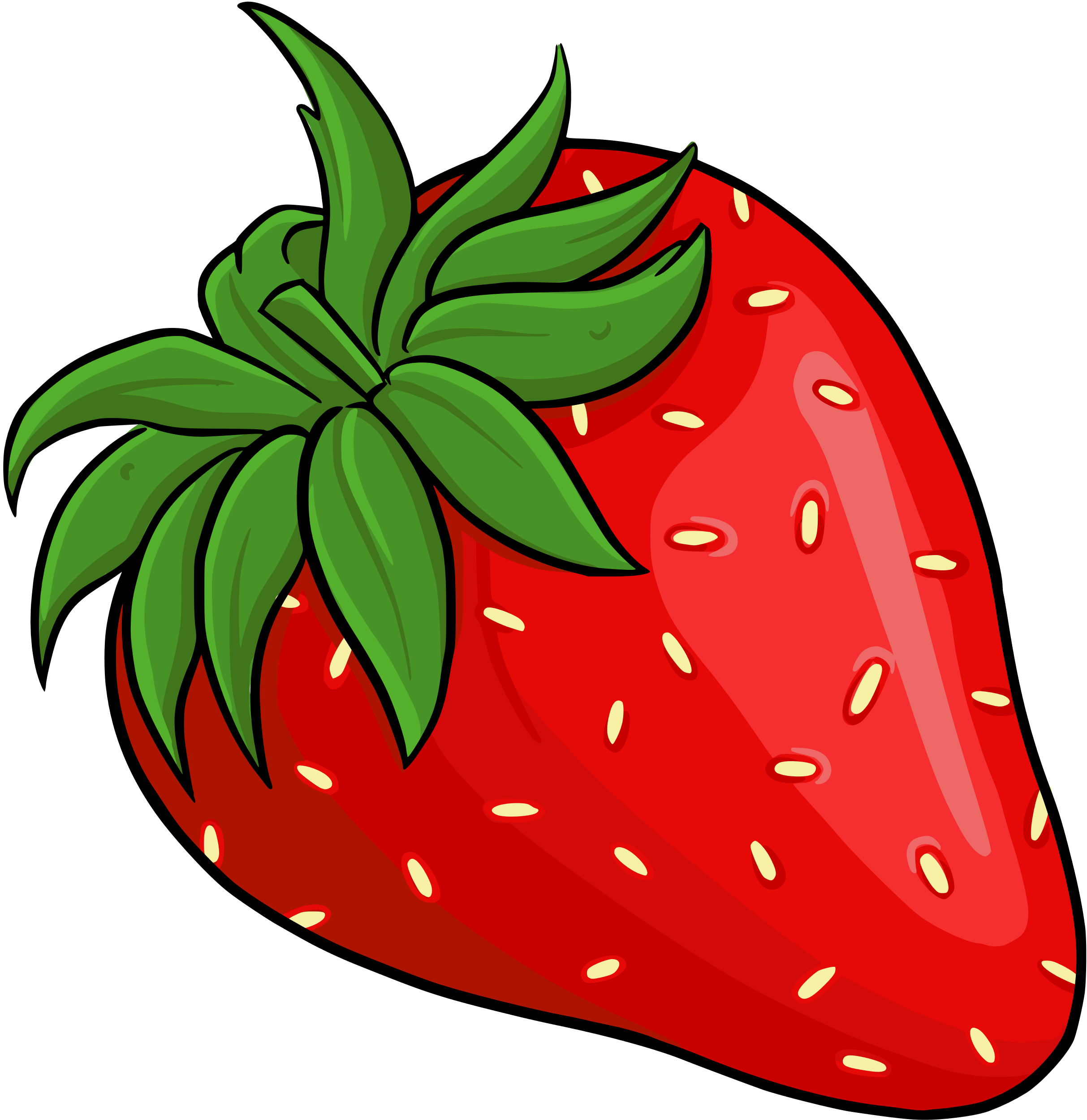 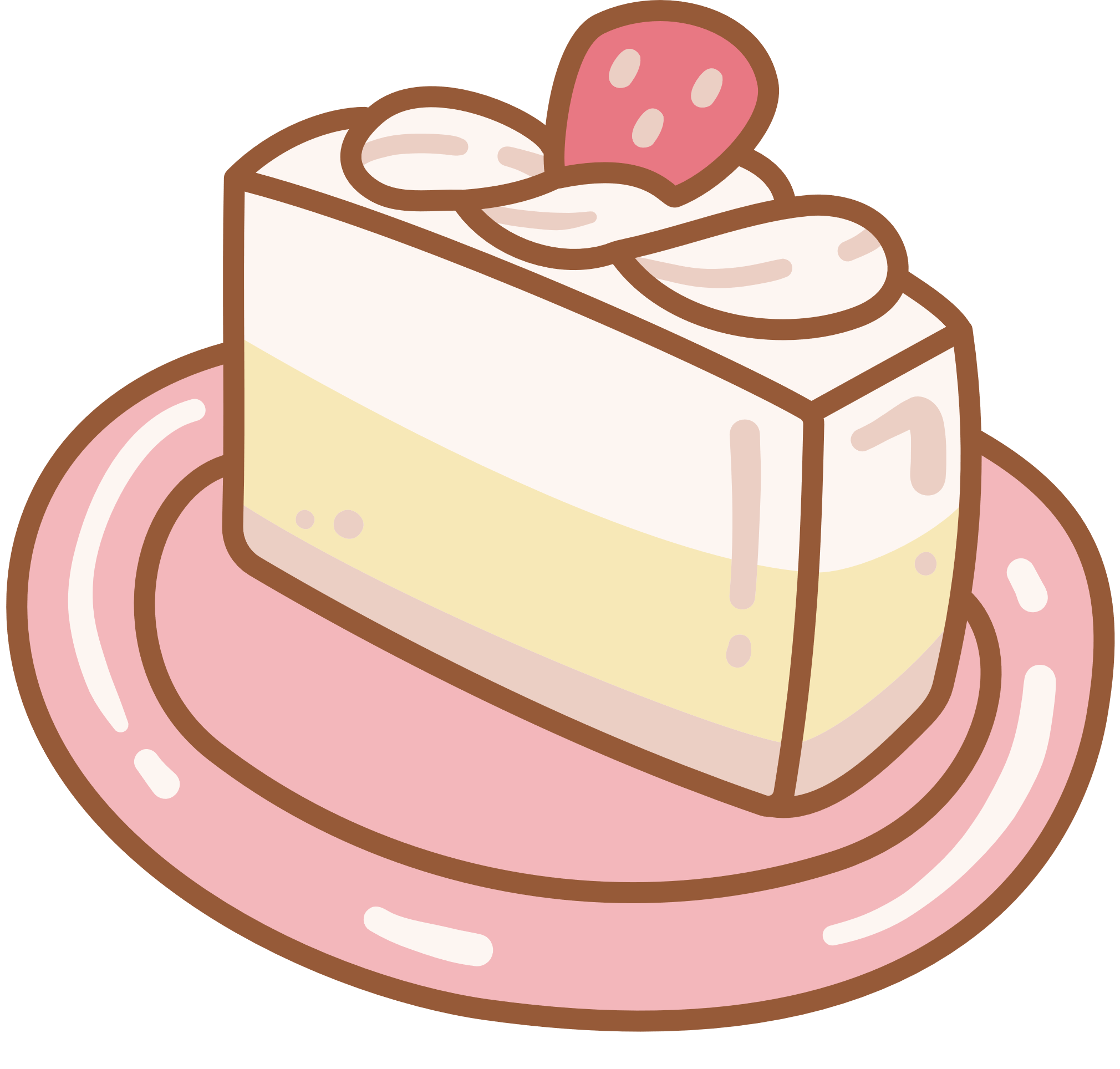 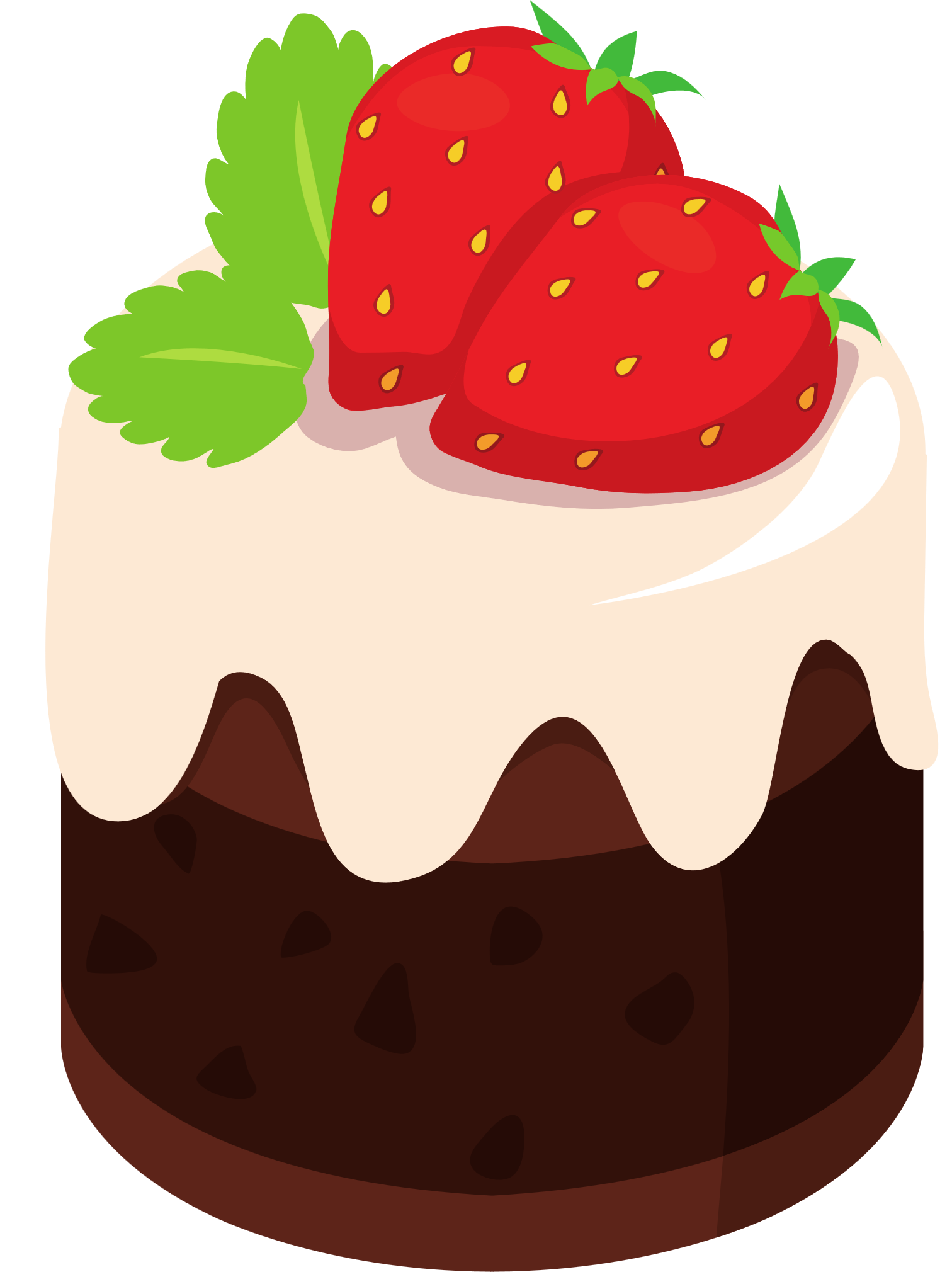 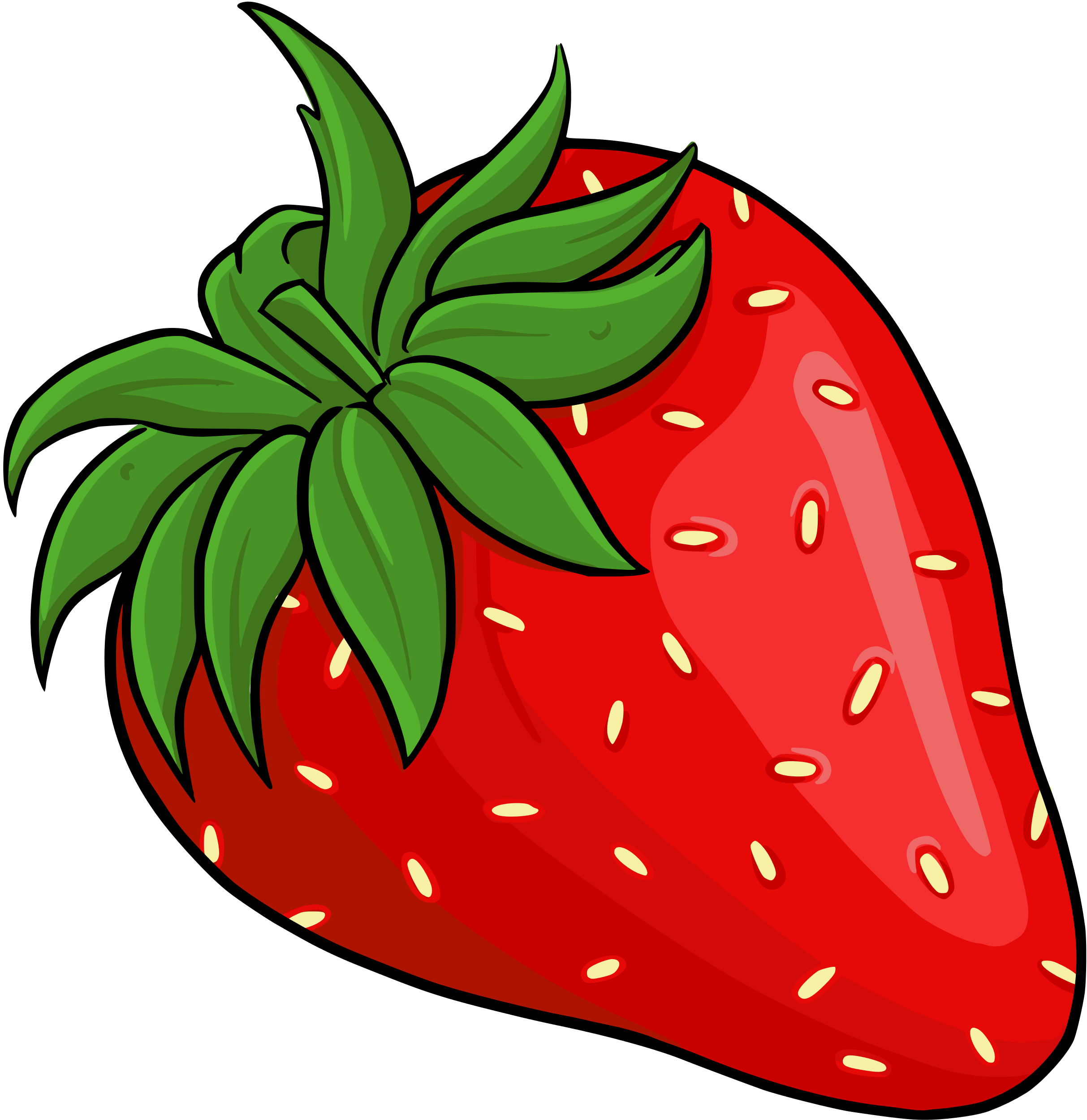 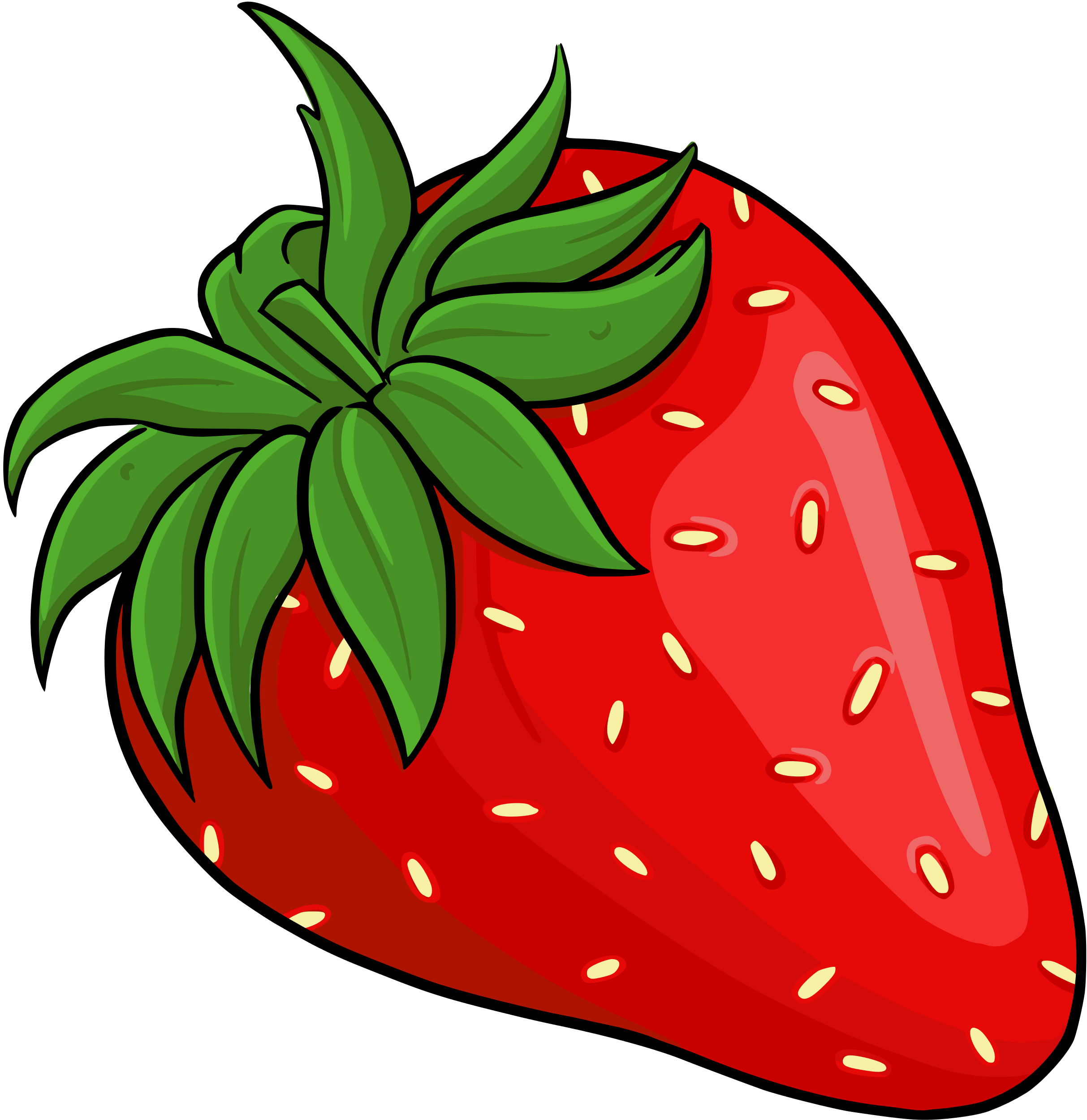 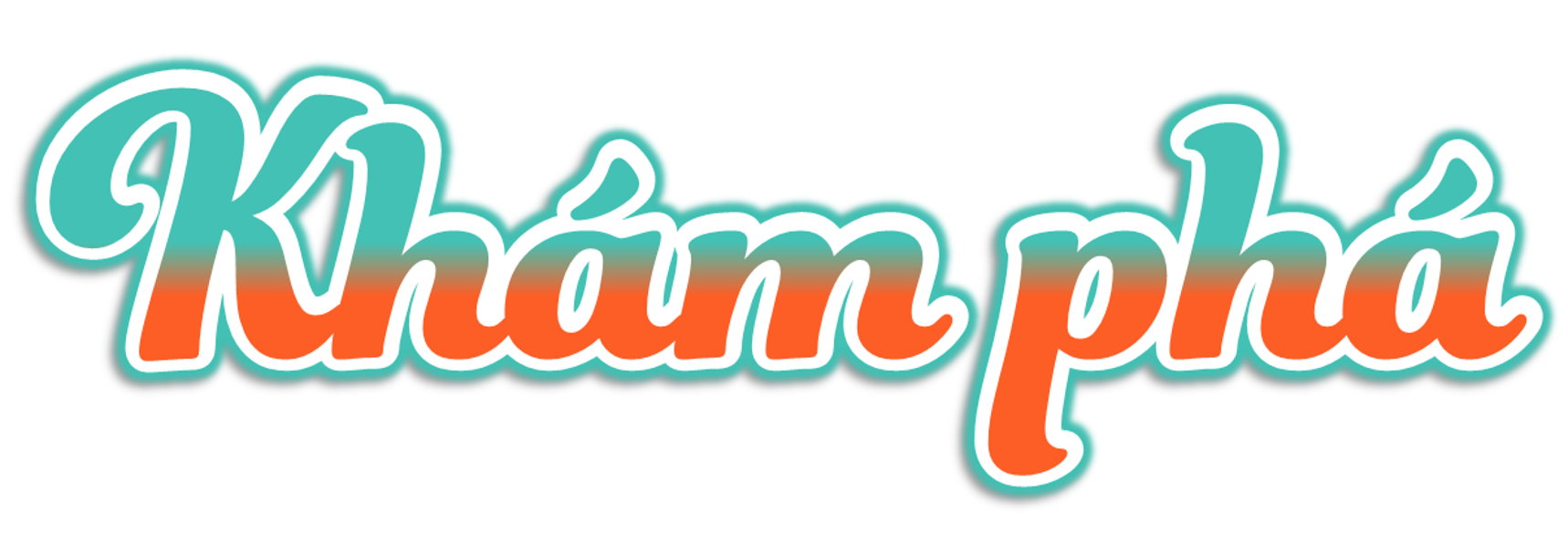 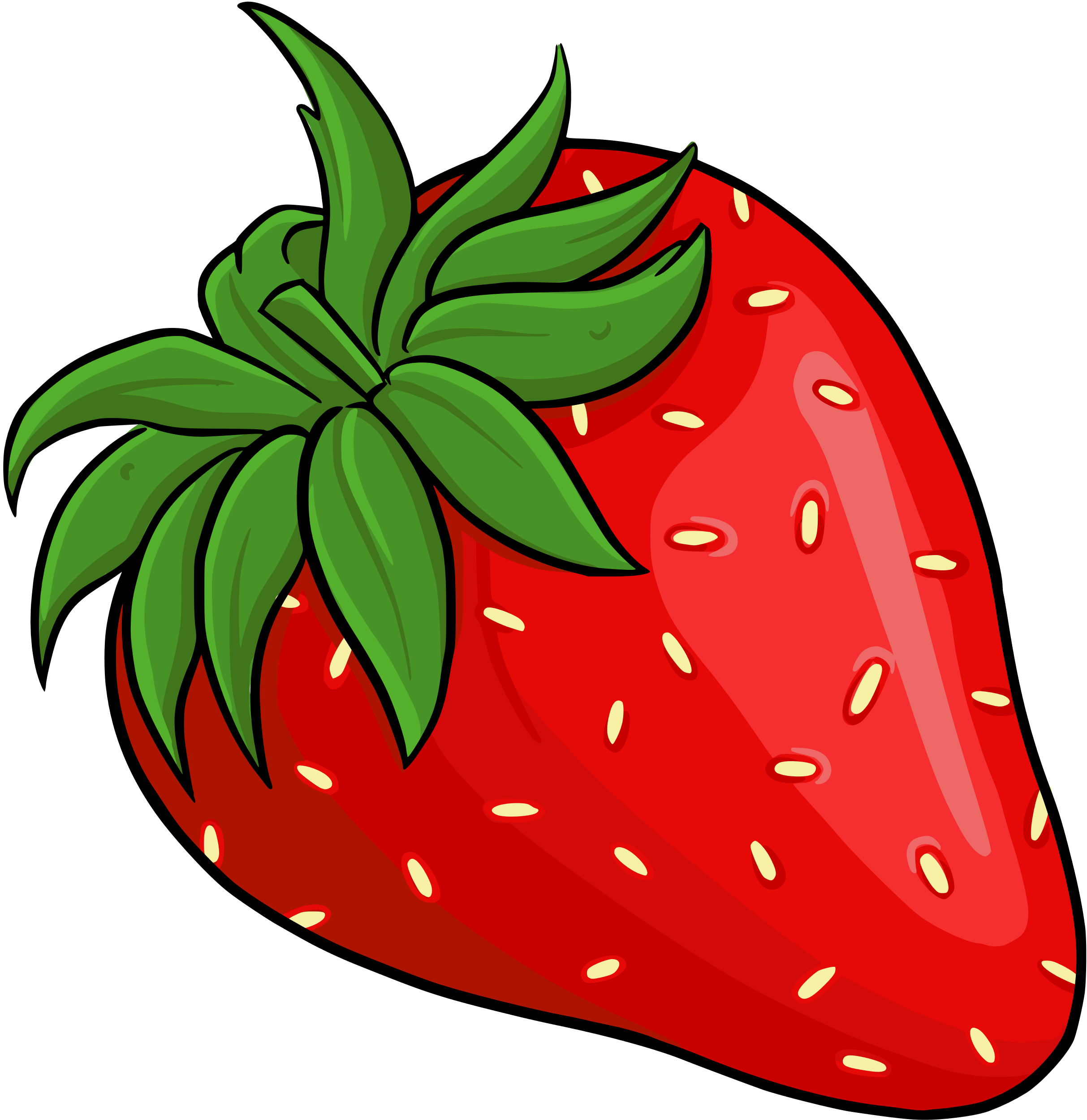 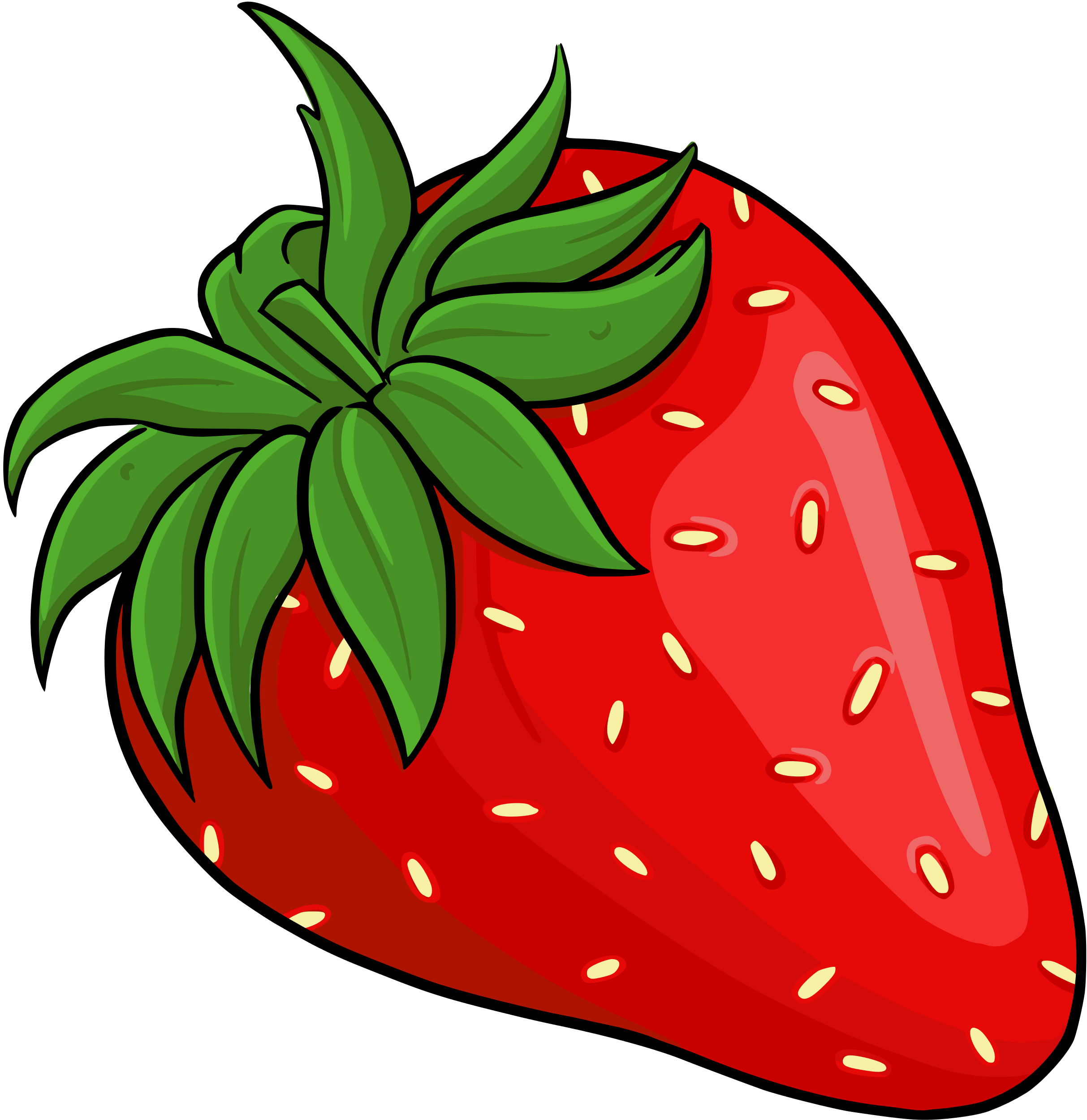 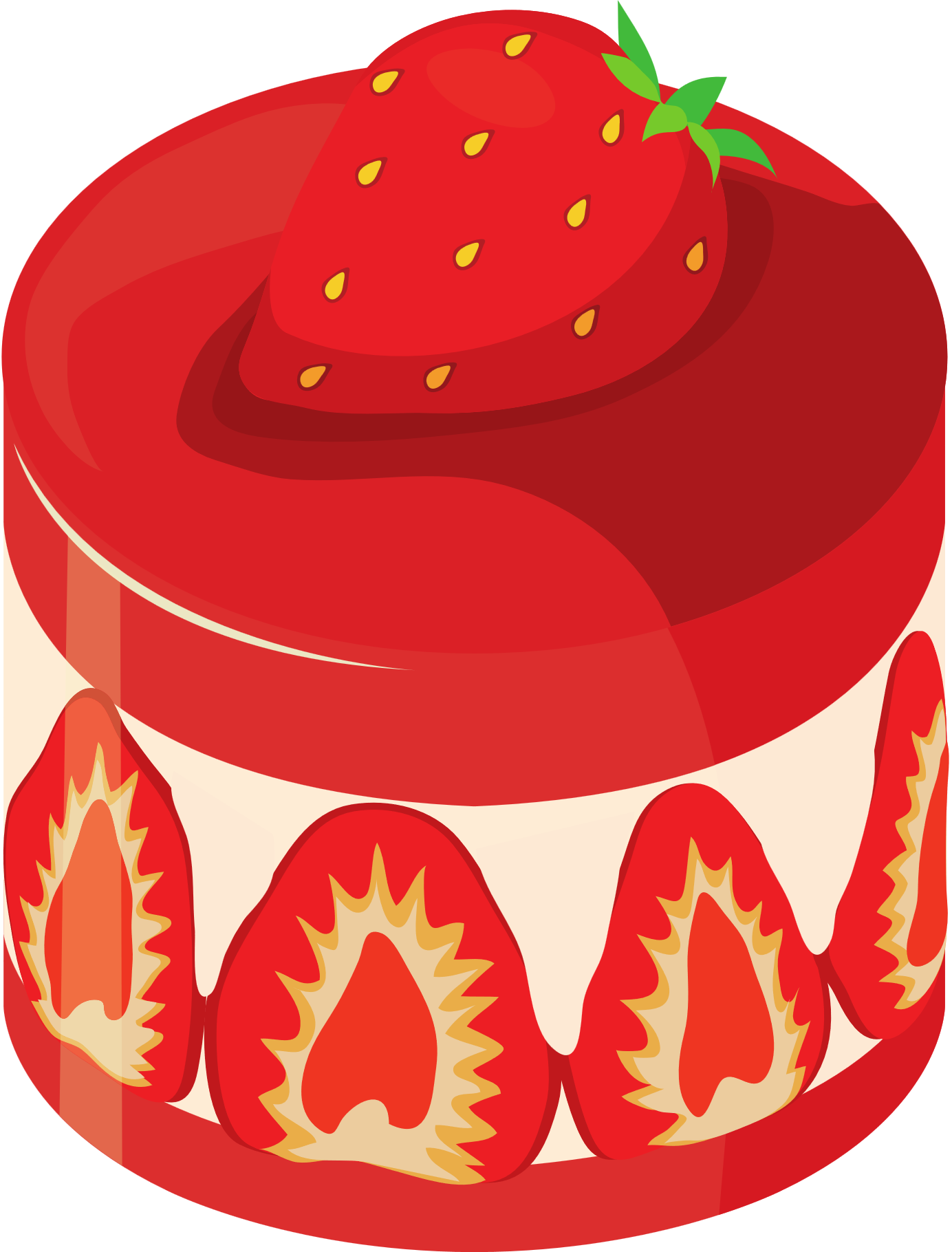 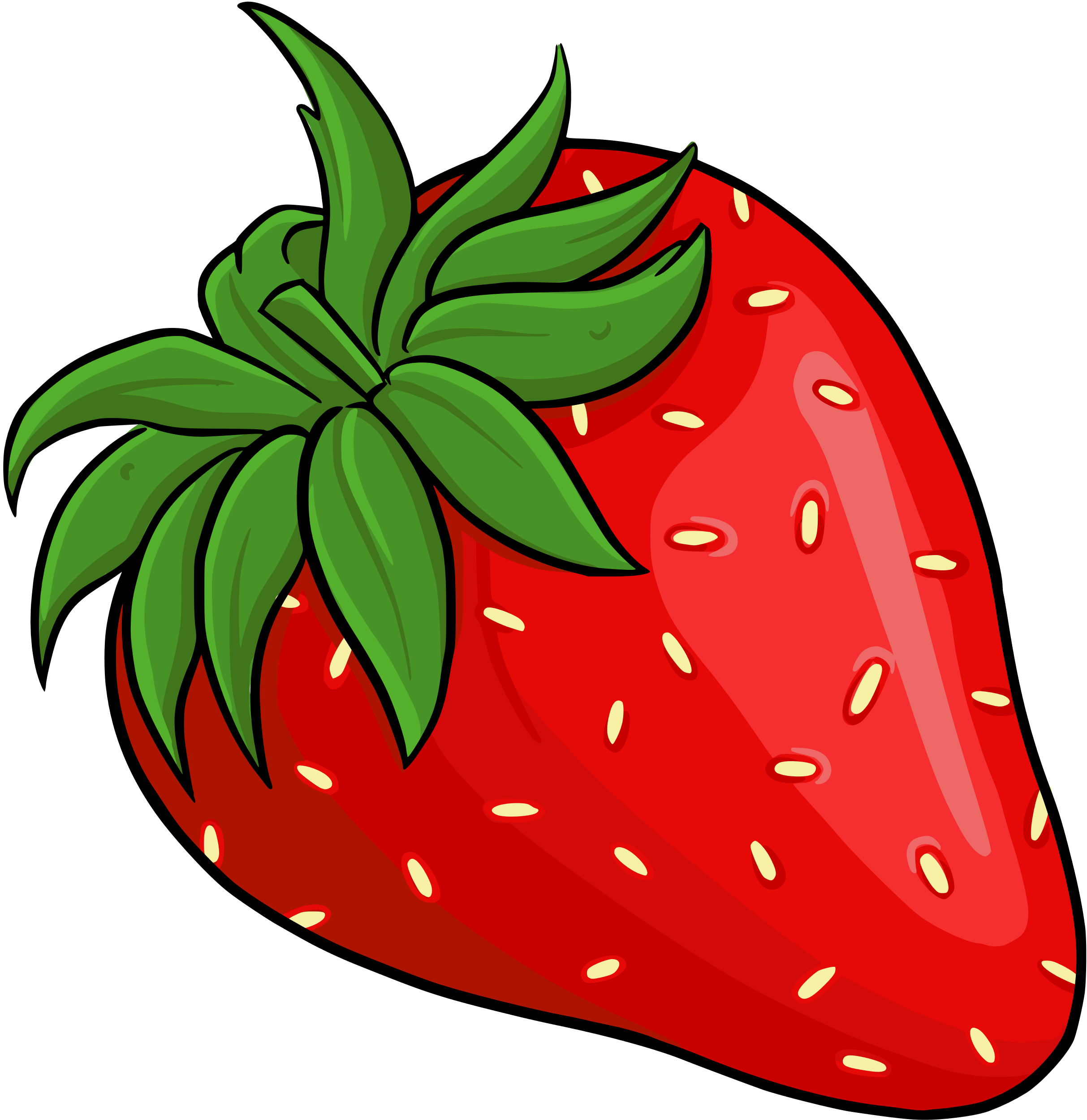 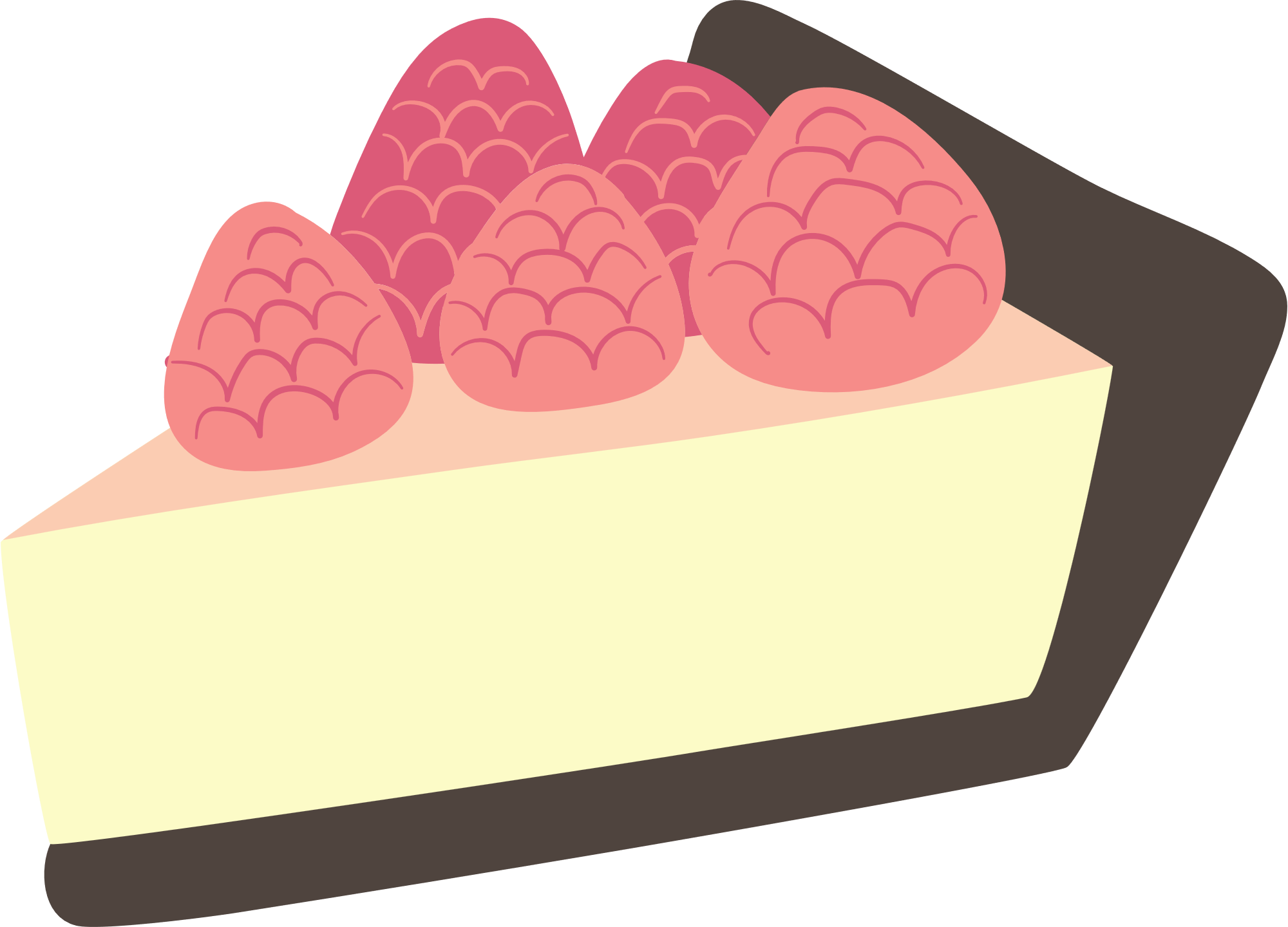 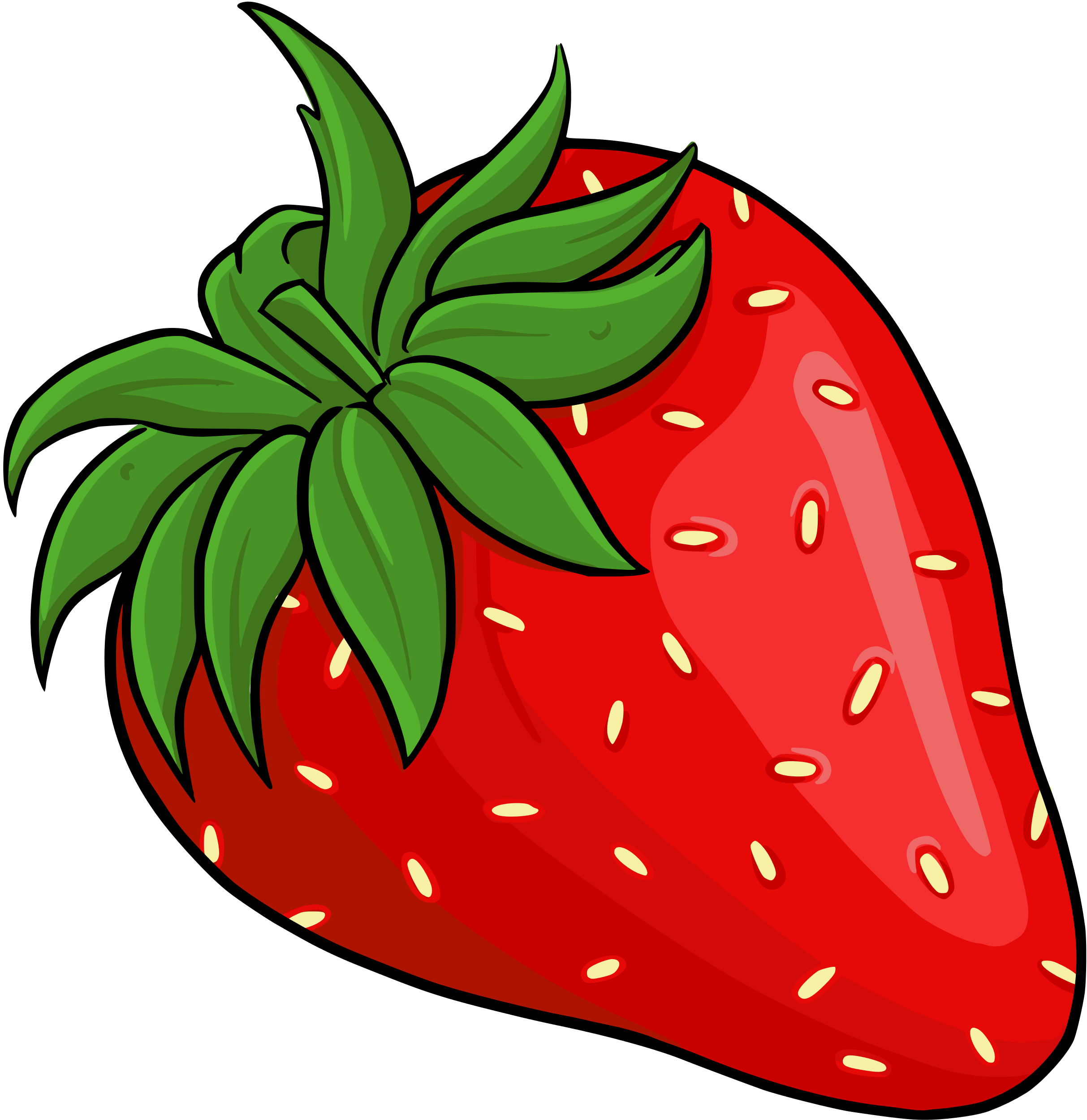 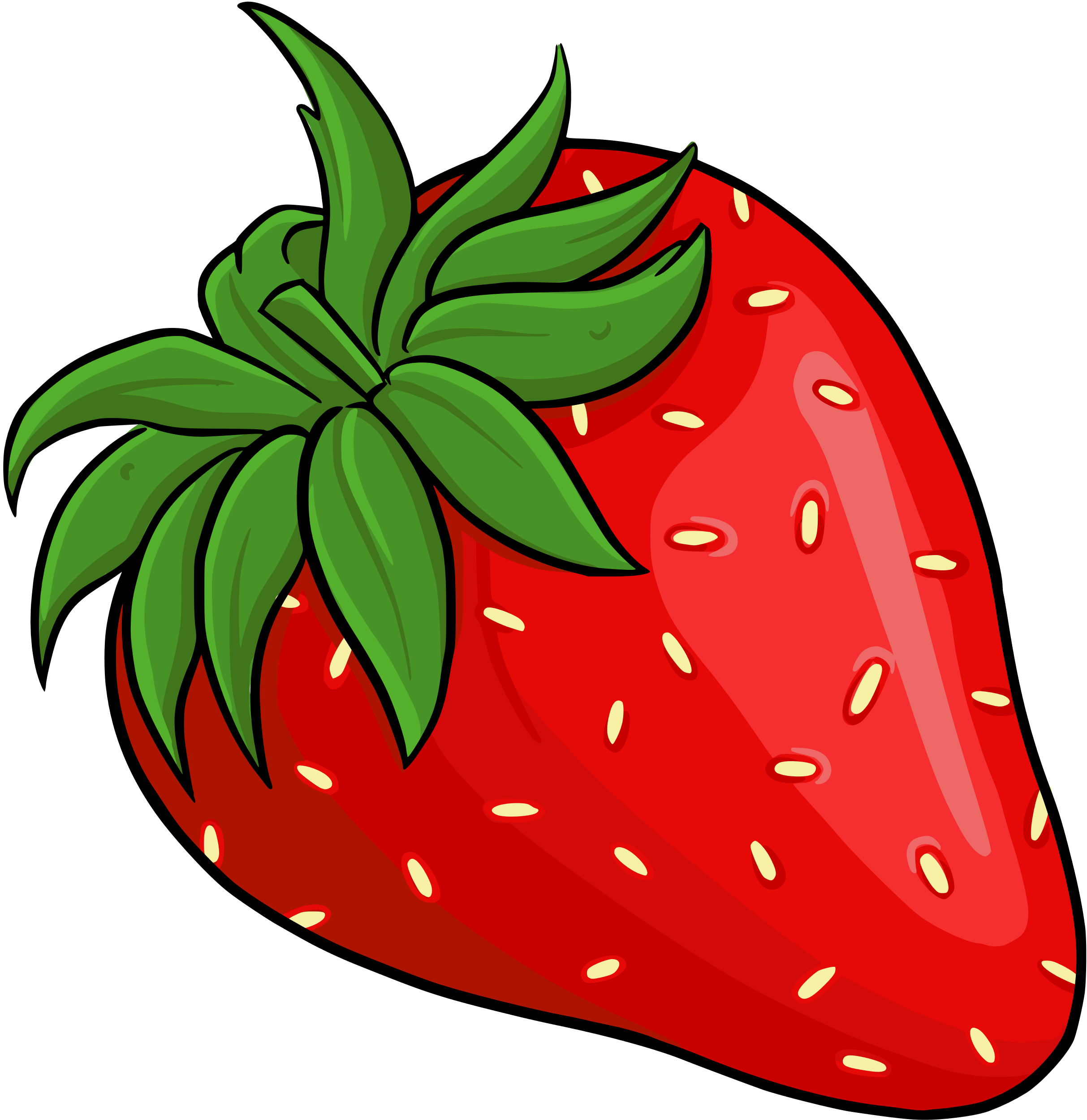 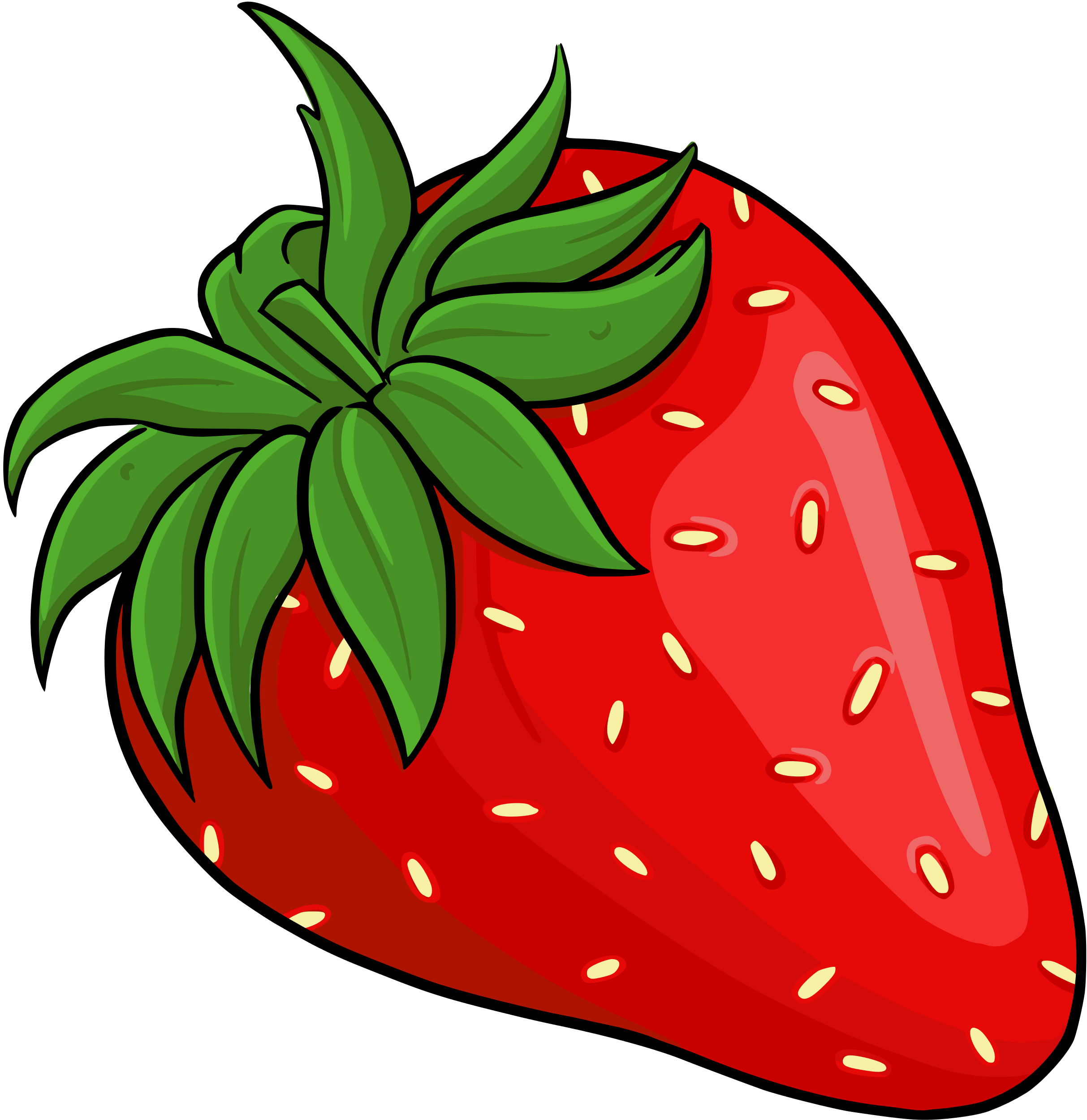 Vậy phần giấy cậu dùng đúng bằng diện tích xung quanh của đèn lồng,
Tớ chỉ bọc 4 mặt xung quanh của đèn lồng.
Tớ thì bọc cả mặt trên và mặt dưới thì cần tất cả bao nhiêu giấy?
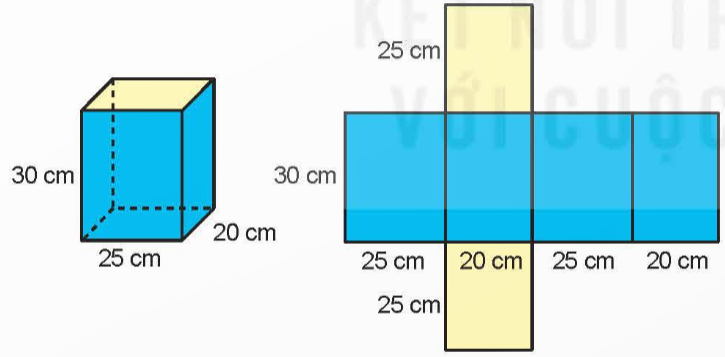 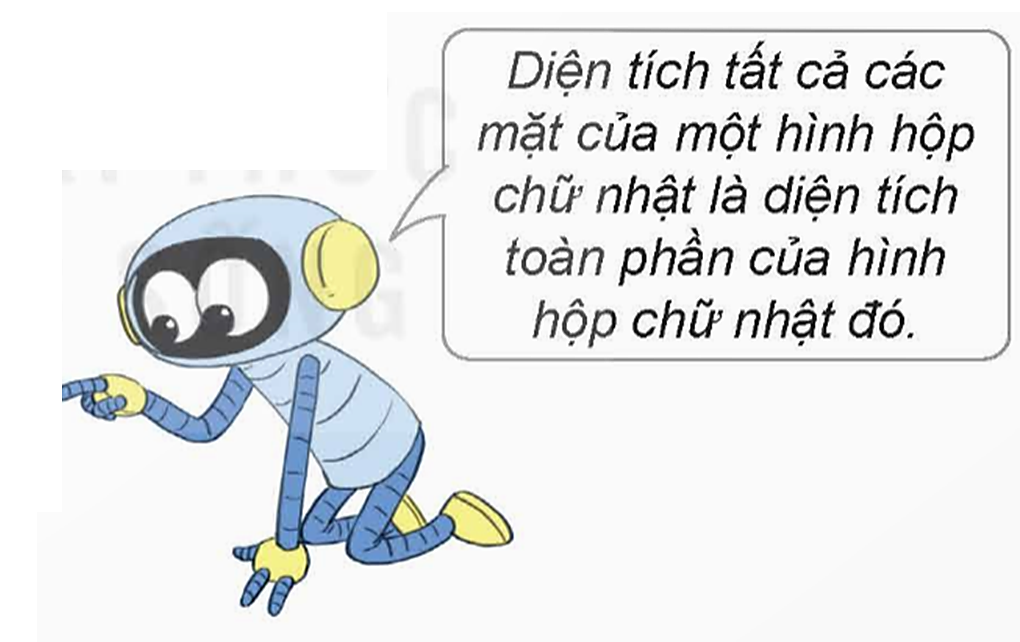 Diện tích xung quanh của hình hộp chữ nhật là:
(25 +20) × 2 × 30 = 2 700 (cm2)
Diện tích hai đáy của hình hộp chữ nhật là: 25 x 20 x 2 = 1 000 (cm2)
Diện tích toàn phần của hình hộp chữ nhật là: 2 700 + 1 000 = 3 700 (cm2)
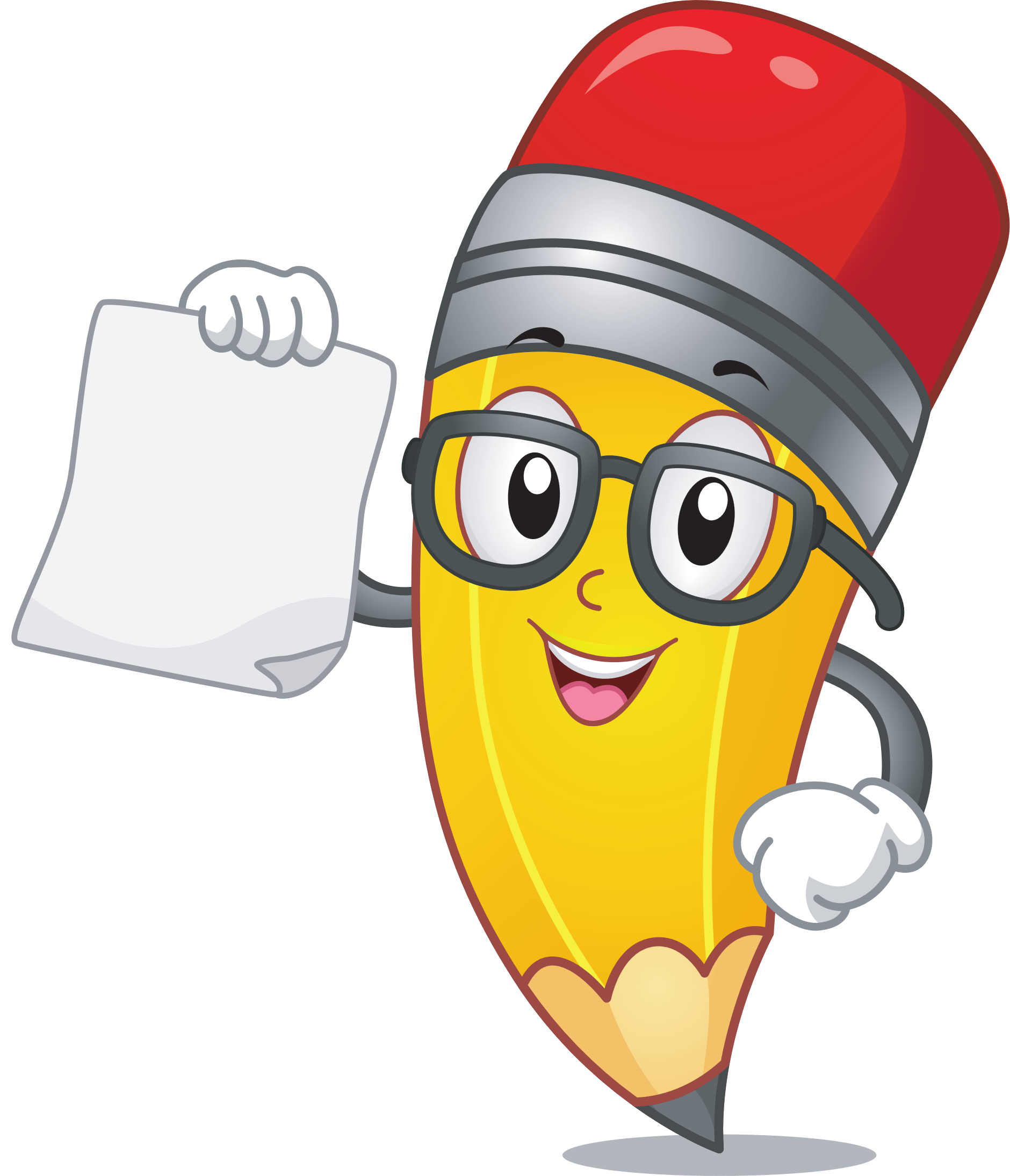 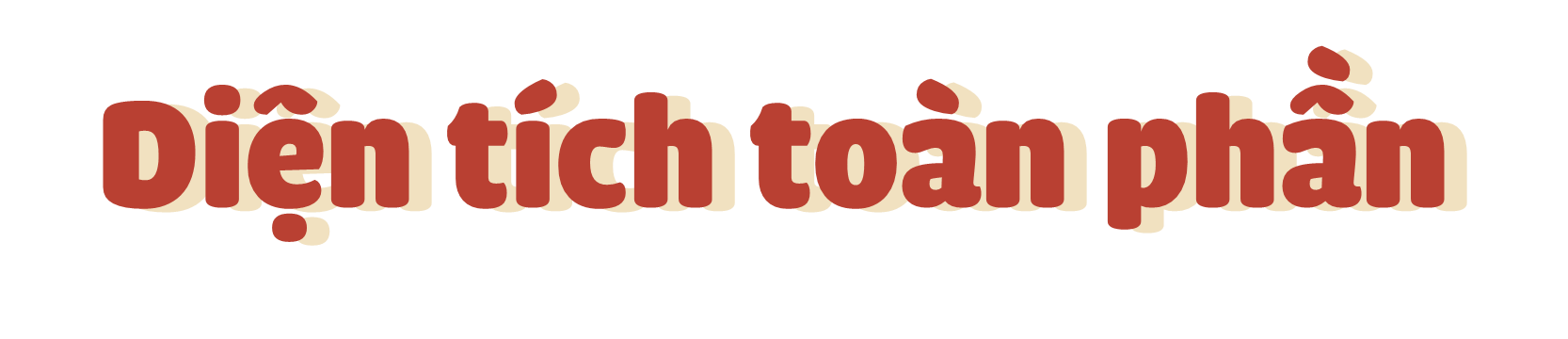 Diện tích toàn phần của hình hộp chữ nhật là tổng của diện tích xung quanh và diện tích hai đáy.
Tính diện tích toàn phần của mỗi hình hộp chữ nhật dưới đây.
1
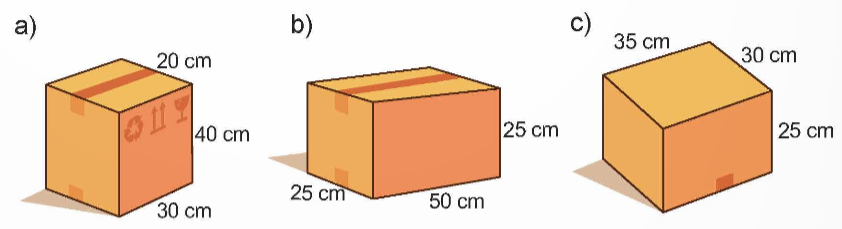 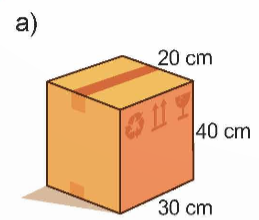 a) Diện tích xung quanh của hình hộp đã cho là: 
(30 + 20) x 2 x 40 = 4 000 (cm2).
Diện tích hai đáy của hình hộp đã cho là:
20 x 30 x 2 = 1 200 (cm2).
Diện tích toàn phần của hình hộp là:
4 000 + 1 200 = 5 200 (cm2).
b) Diện tích xung quanh của hình hộp đã cho là:
(25 + 50) x 2 x 25 = 3 750 (cm2).
Diện tích hai đáy của hình hộp đã cho là:
25 x 50 x 2 = 2 500 (cm2)
Diện tích toàn phần của hình hộp là: 
3 750 + 2 500 = 6 250 (cm2)
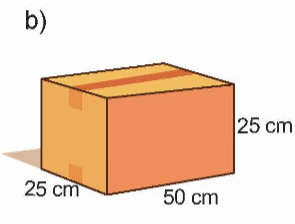 c) Diện tích xung quanh của hình hộp đã cho là: 
(35 + 30) x 2 x 25 = 3 250 (cm2)
Diện tích hai đáy của hình hộp đã cho là: 
35 x 30 x 2 = 2 100 (cm2)
Diện tích toàn phần của hình hộp là: 
3 250 + 2 100 = 5 350 (cm2)
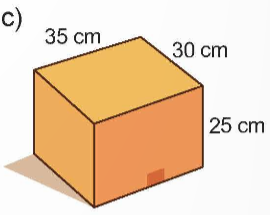 Chọn câu trả lời đúng.
Chiếc hộp nào dưới đây có diện tích toàn phần lớn nhất?
2
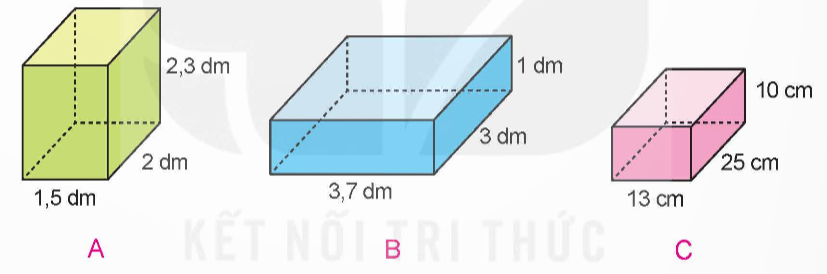 Bài giải:
Diện tích toàn phần chiếc hộp A là
 (1,5 + 2) × 2 × 2,3 + (1,5 × 2) × 2 = 22,1 (dm2);
Diện tích toàn phần chiếc hộp B là:
(3,7 + 3) × 2 × 1 + (3,7 × 3) × 2 = 35,6 (dm2) 
Diện tích toàn phần chiếc hộp C là: 
(1,3 + 2,5) × 2 × 1 + (1,3 × 2,5) x 2 = 14,1 (dm2); 
Ta có: 14,1dm2 < 22,1 dm2 < 35,6 dm2 . 
Chiếc hộp B có diện tích toàn phần lớn nhất
Chọn câu trả lời đúng.
Chiếc hộp nào dưới đây có diện tích toàn phần lớn nhất?
2
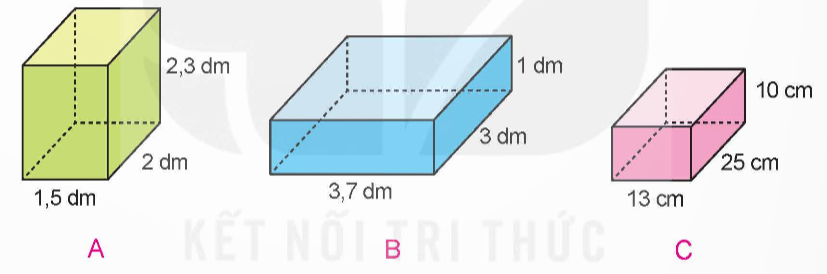